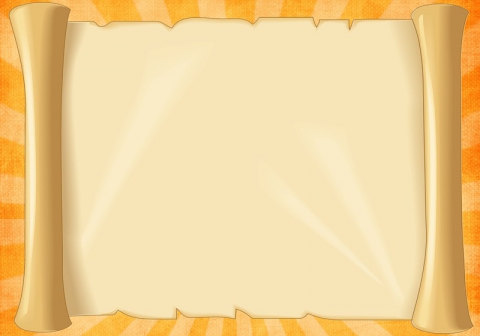 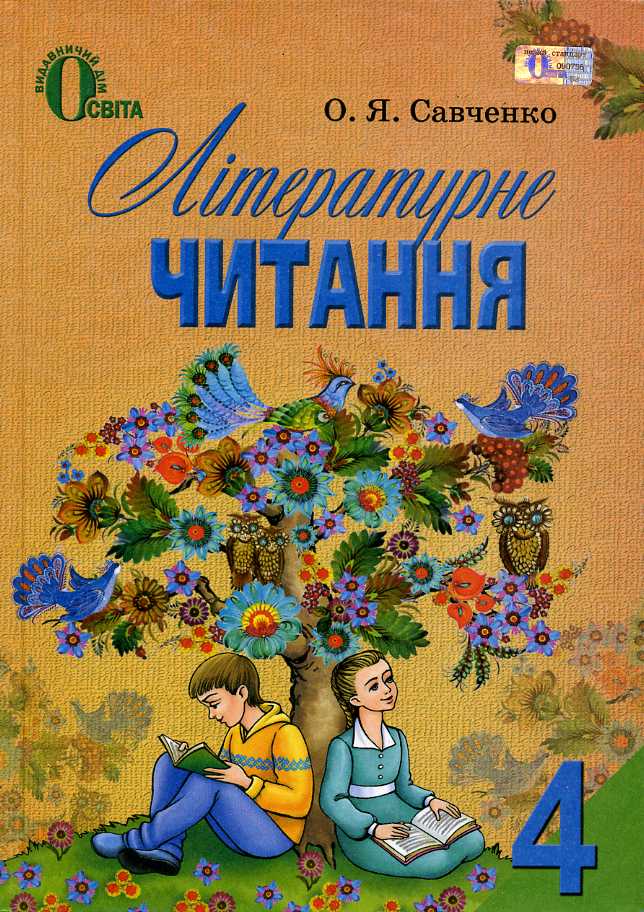 Словничок 
4 клас
Підготувала  
вчитель початкових класів
КУ Сумська ЗОШ І-ІІІ ст.№21
Кожушко Тетяна Миколаївна
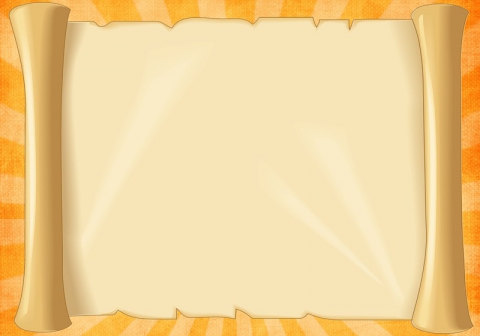 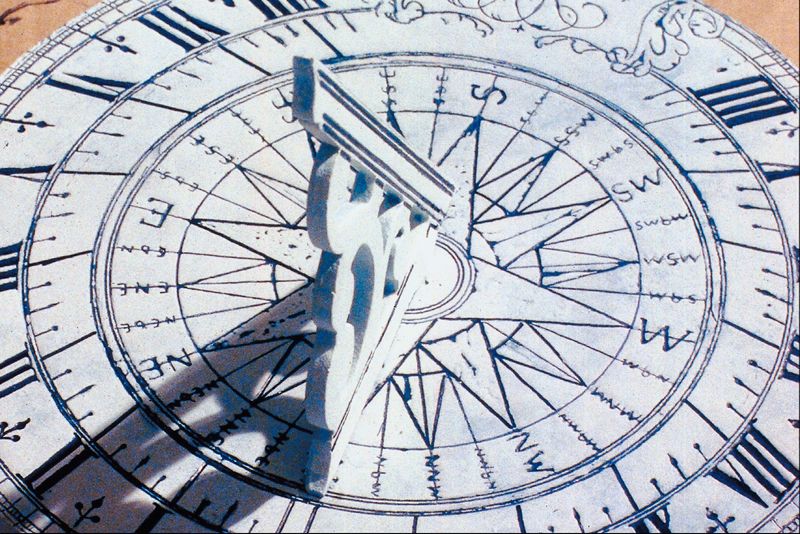 Літочислення — система відліку історичного часу.
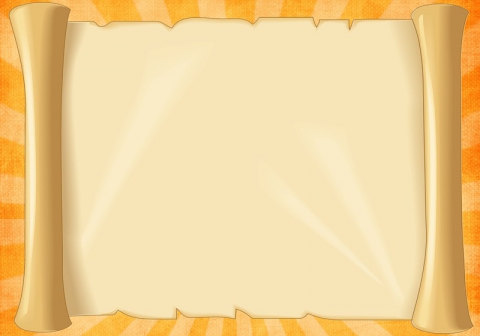 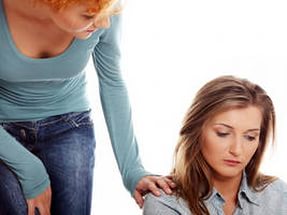 Ізласкавився — 
виявив  співчуття.
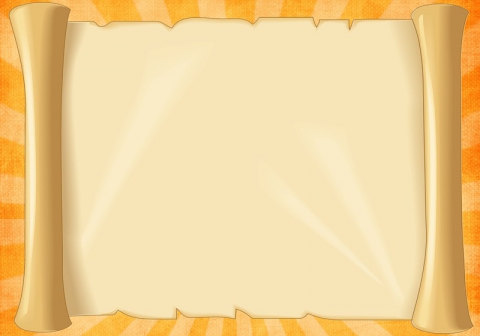 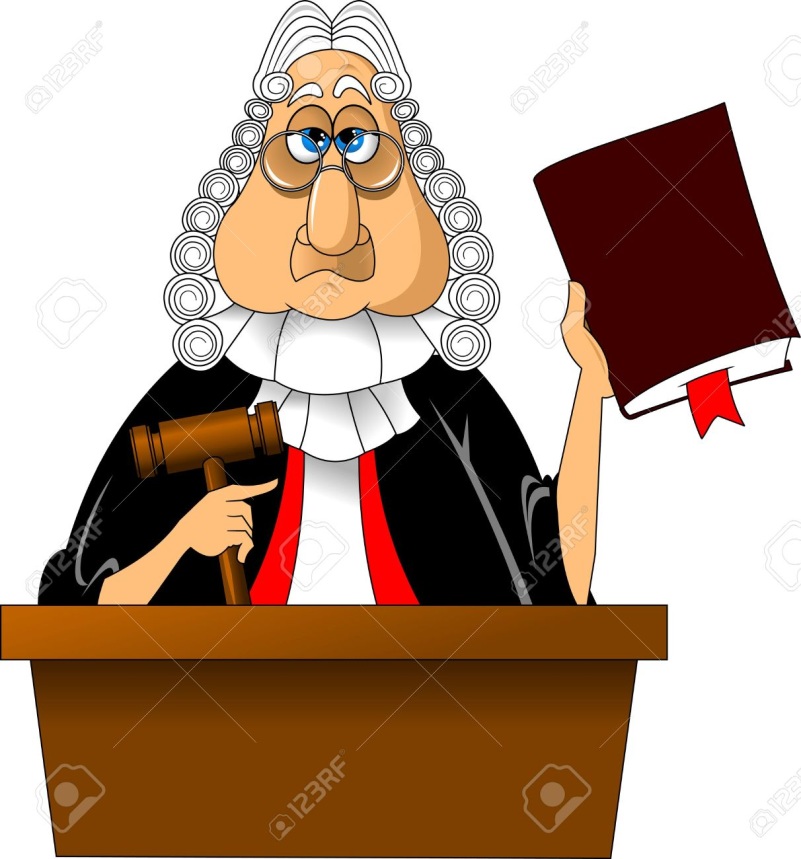 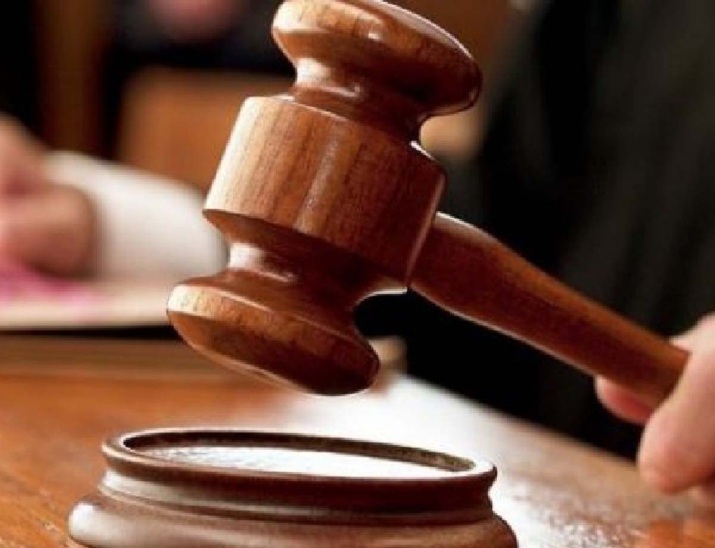 Позиватися — судитися.
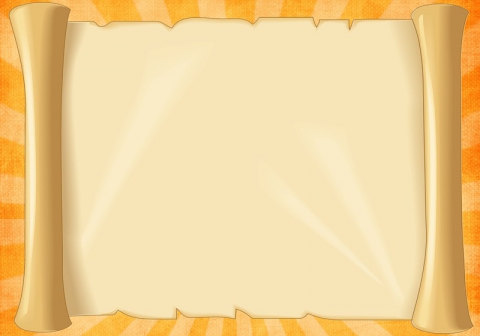 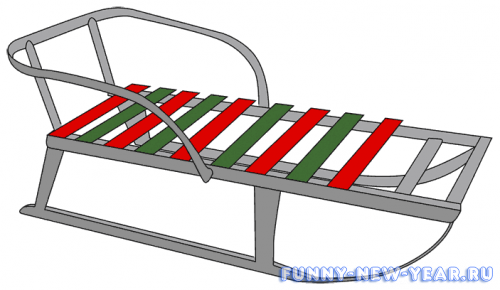 Ґринджоли — сани.
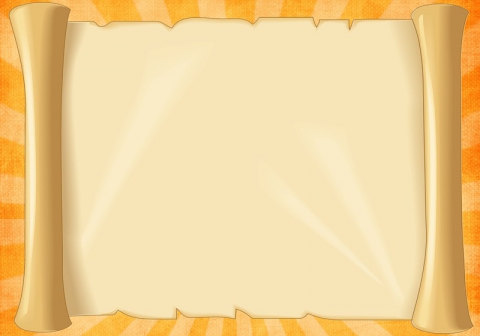 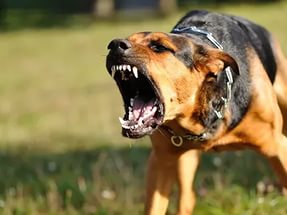 Прицькувапи — 
натравити собаками.
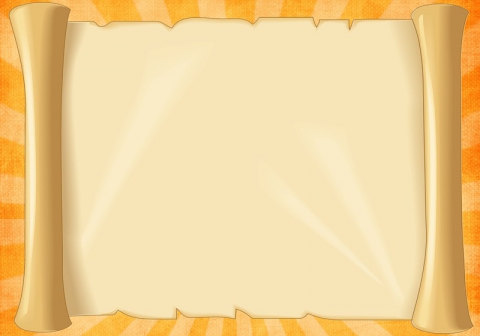 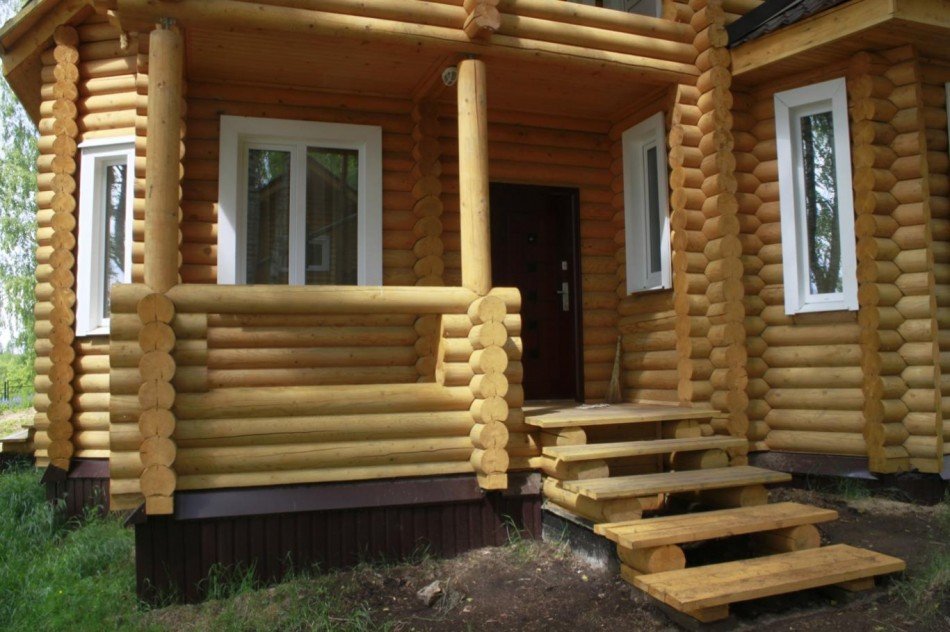 Рундук — ґанок.
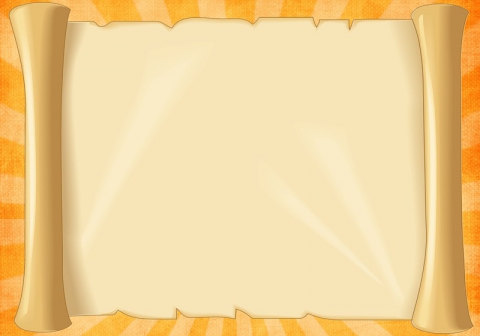 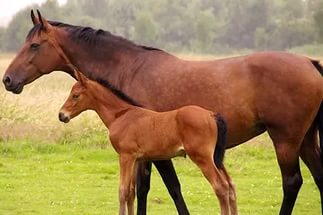 Привела лоша — народила
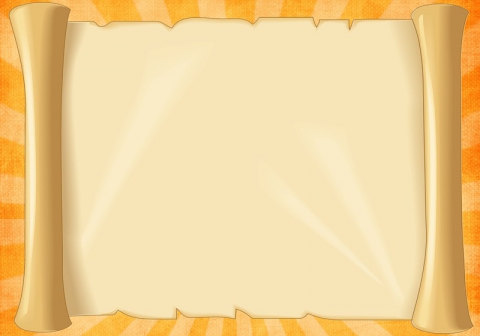 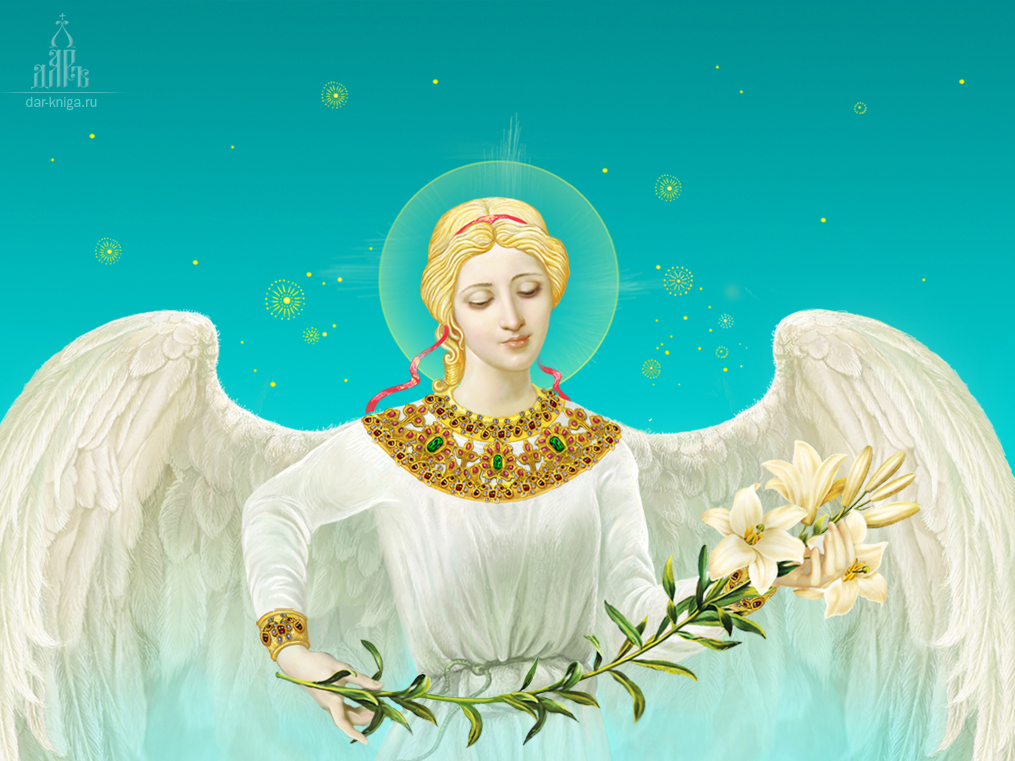 Зглянься — змилуйся.
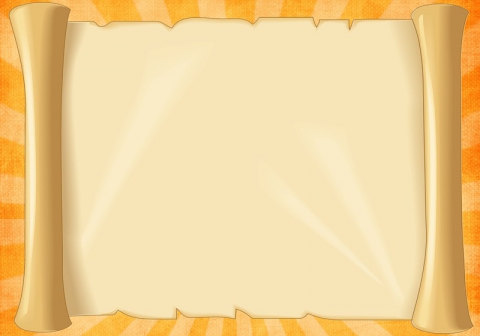 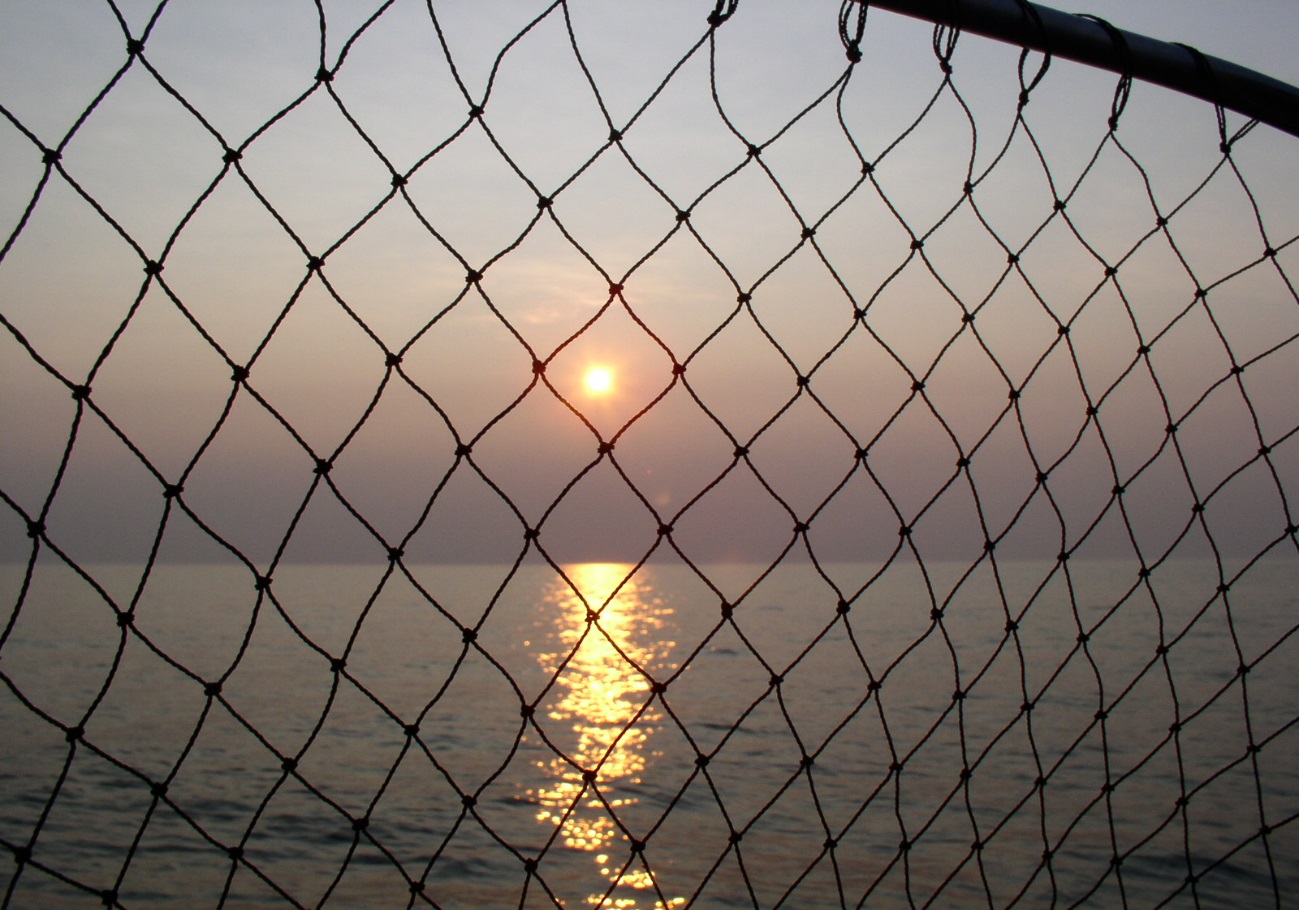 Тенета — сітка для
 ловлі звірів, птахів.
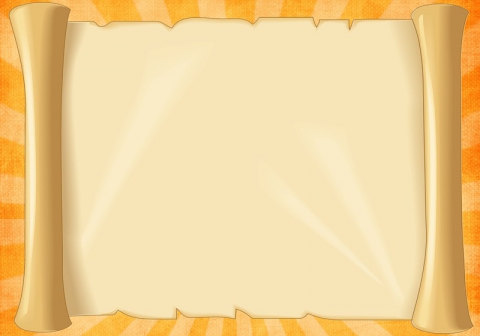 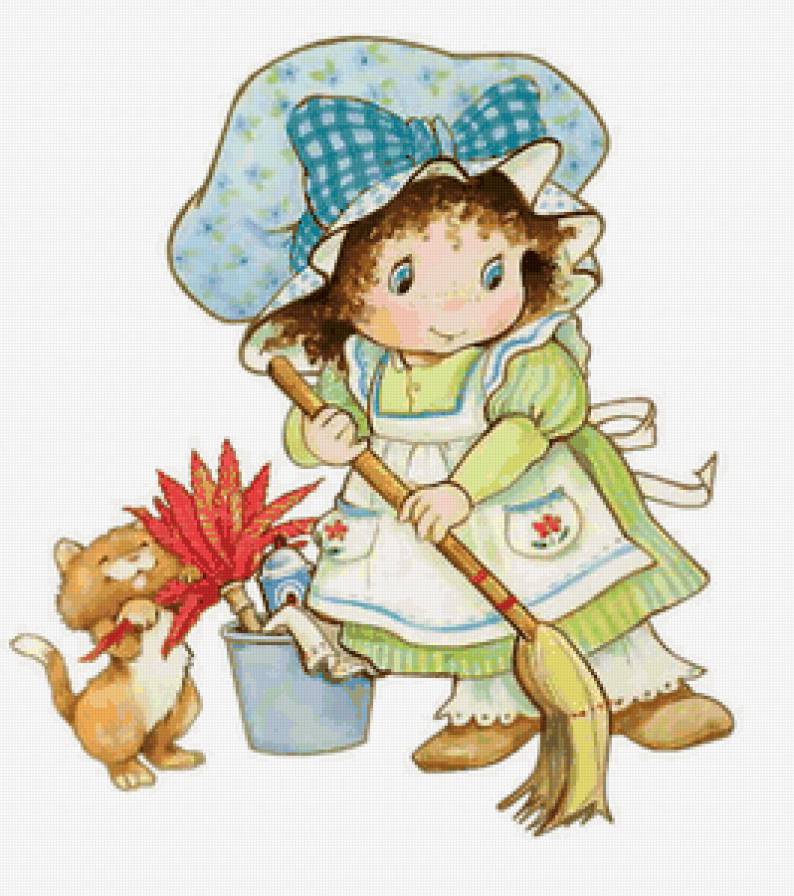 Заходилася — почала
 швидко робити.
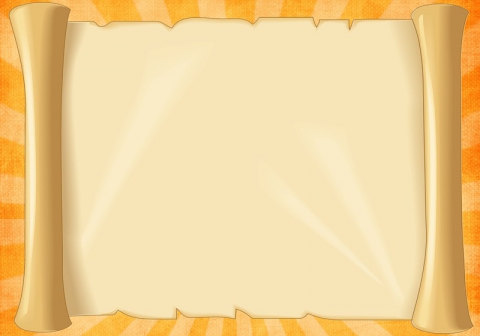 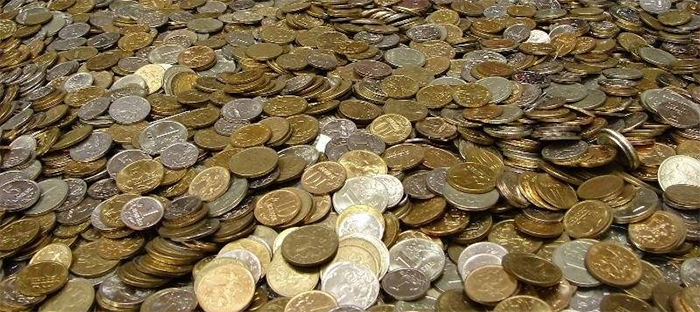 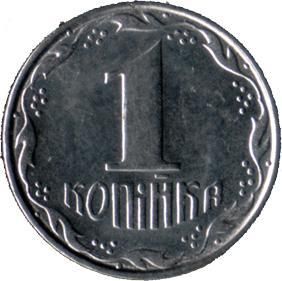 Сторицею — у багато
 разів більше.
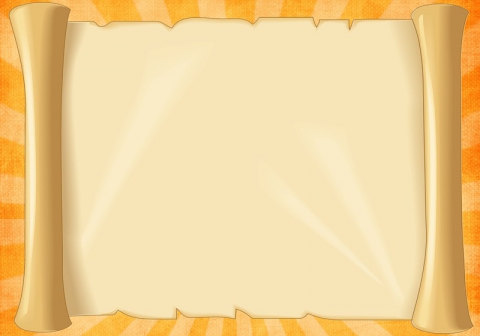 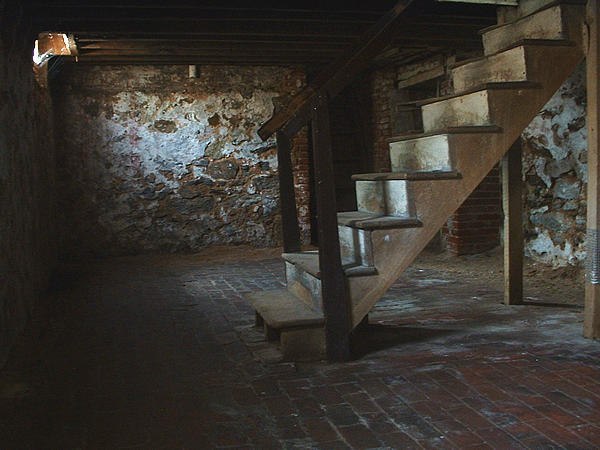 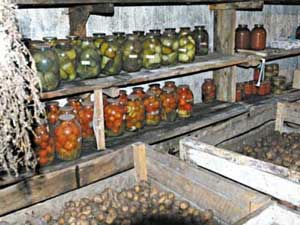 Льох— підземне
 сховище.
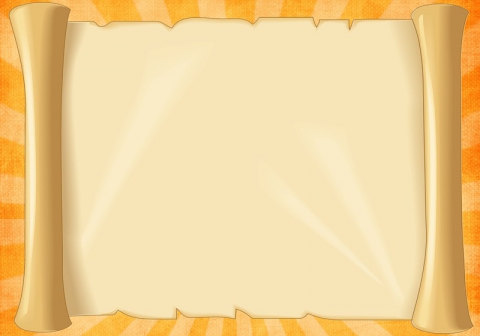 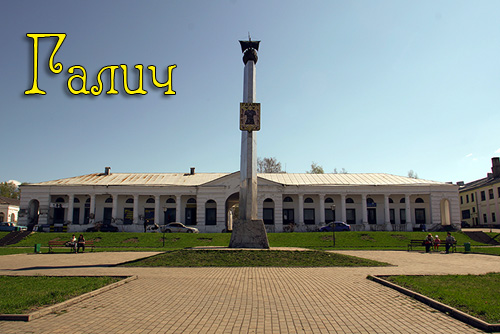 Галич — у давні часи столиця Галицького королівства, зараз — місто 
в Івано-Франківській області.
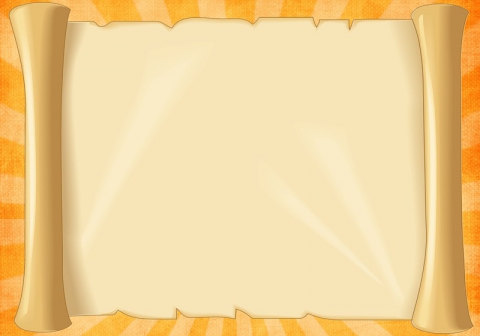 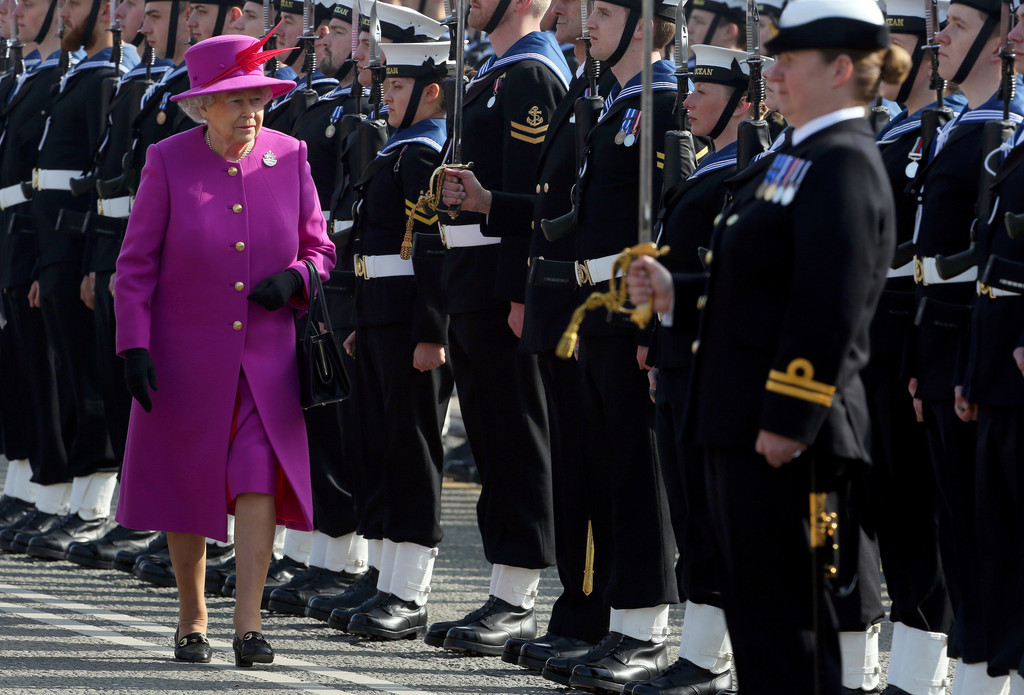 Дружина — військовий загін короля.
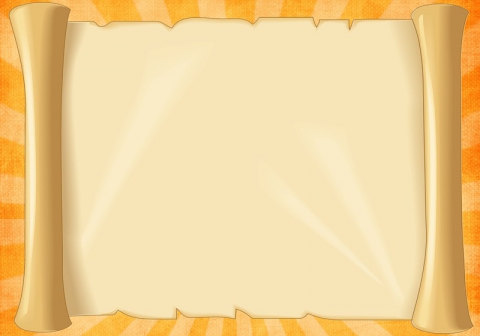 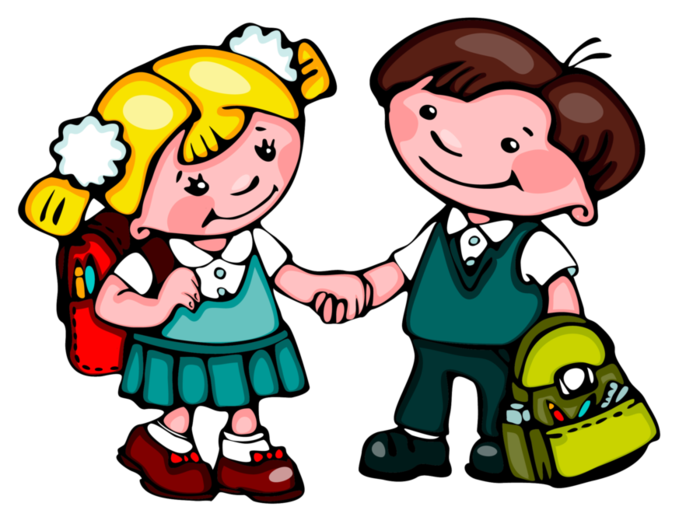 Зайди — приблуди; люди, які прибули звідкись.
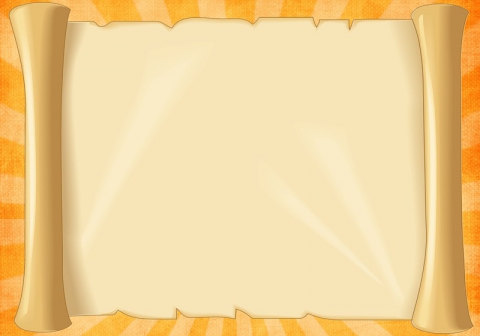 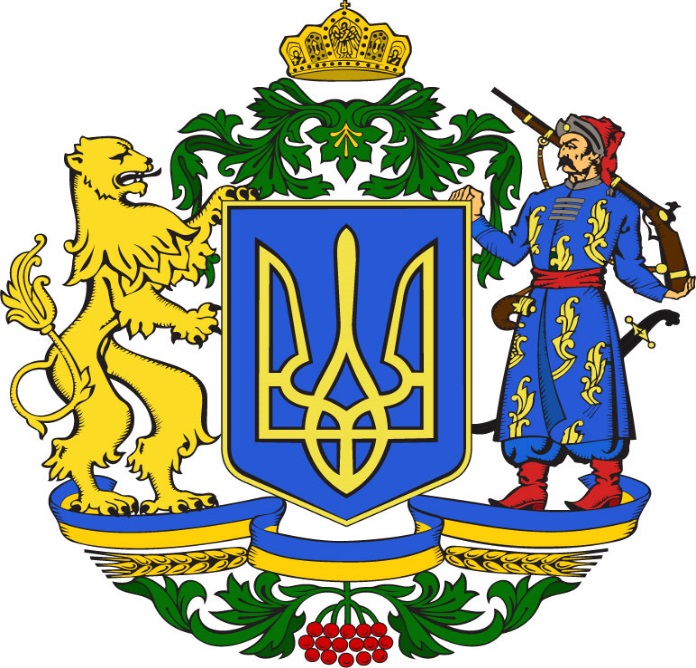 Герб — символічний знак держави, міста, роду чи окремої особи.
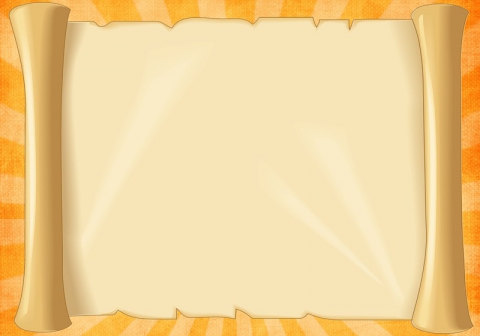 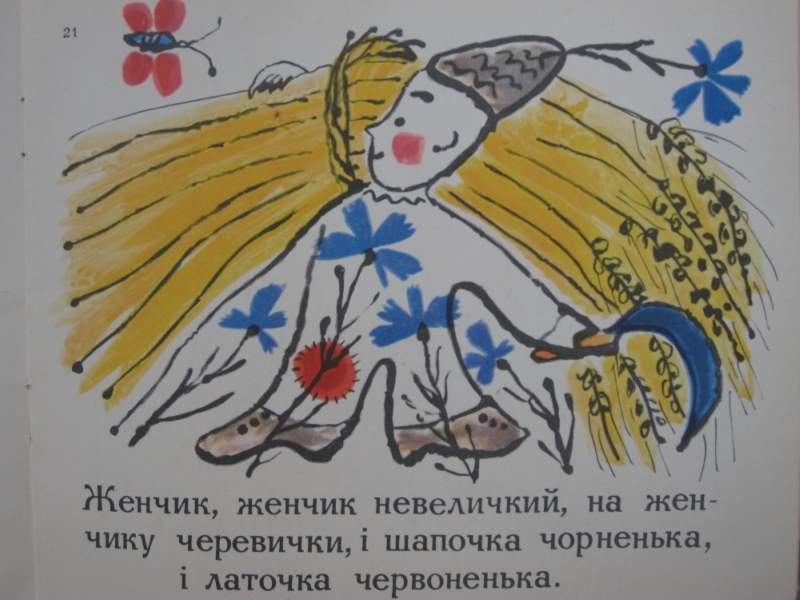 Женчики — женці.
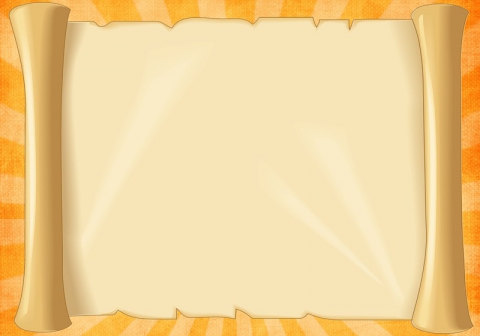 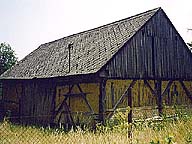 Стодола — будівля для зберігання снопів, сіна.
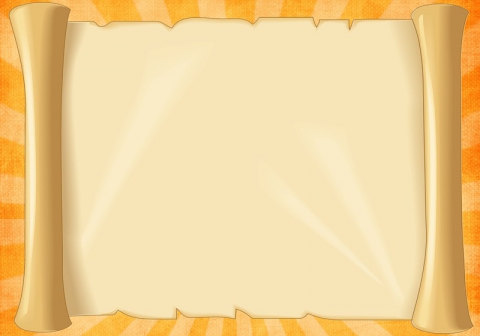 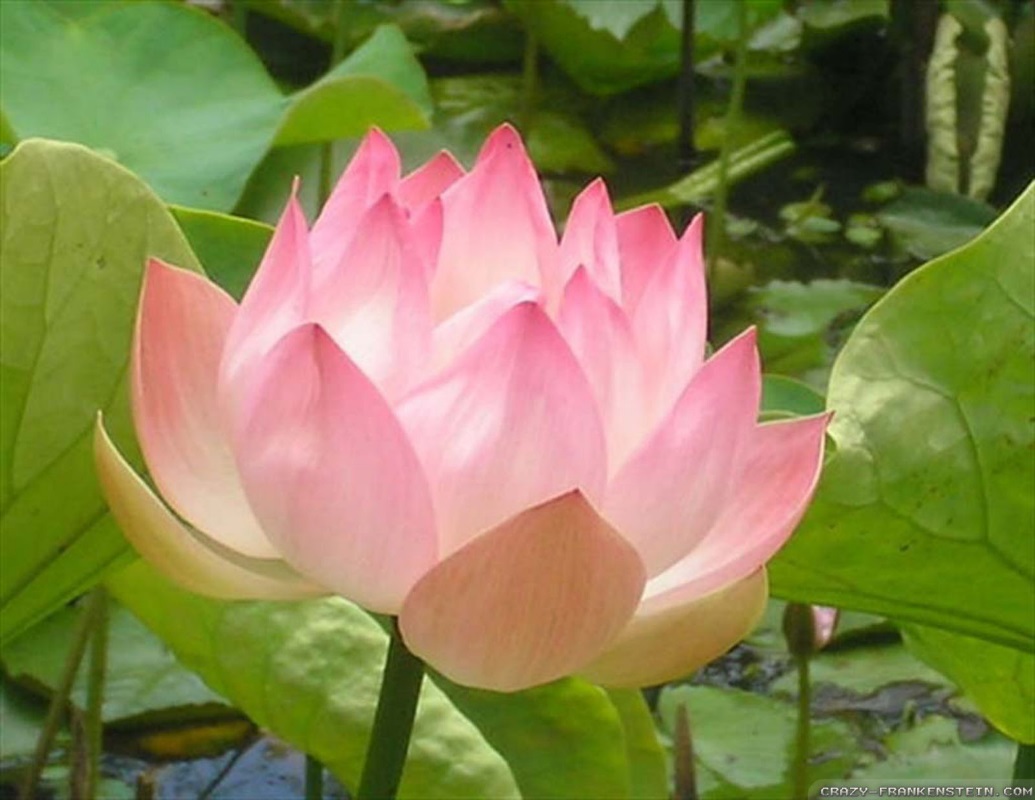 Лотос — водяна трав'яниста рослина, схожа на латаття.
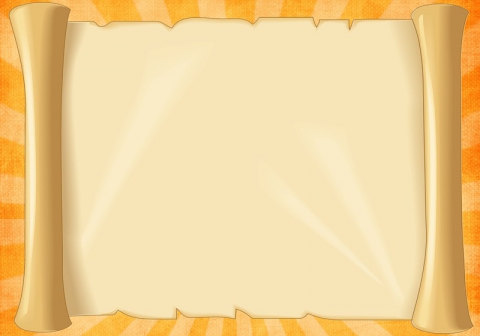 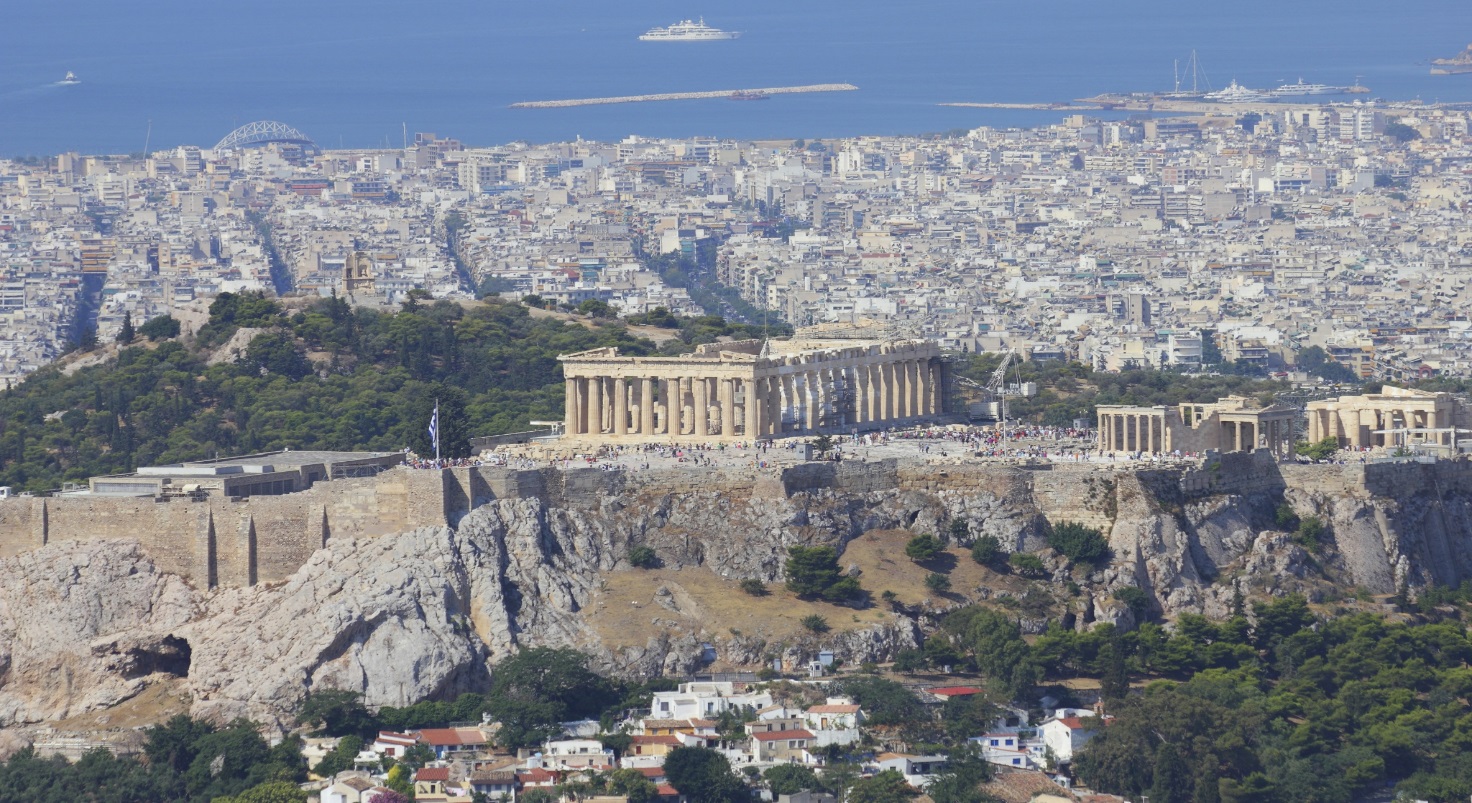 Афіни — столиця стародавньої та сучасної Греції
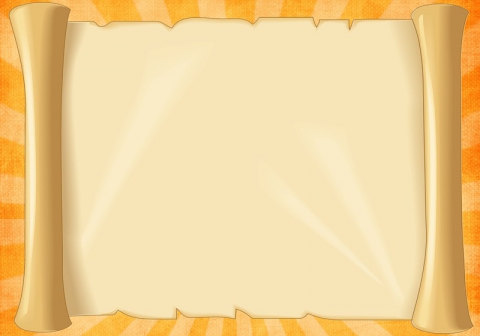 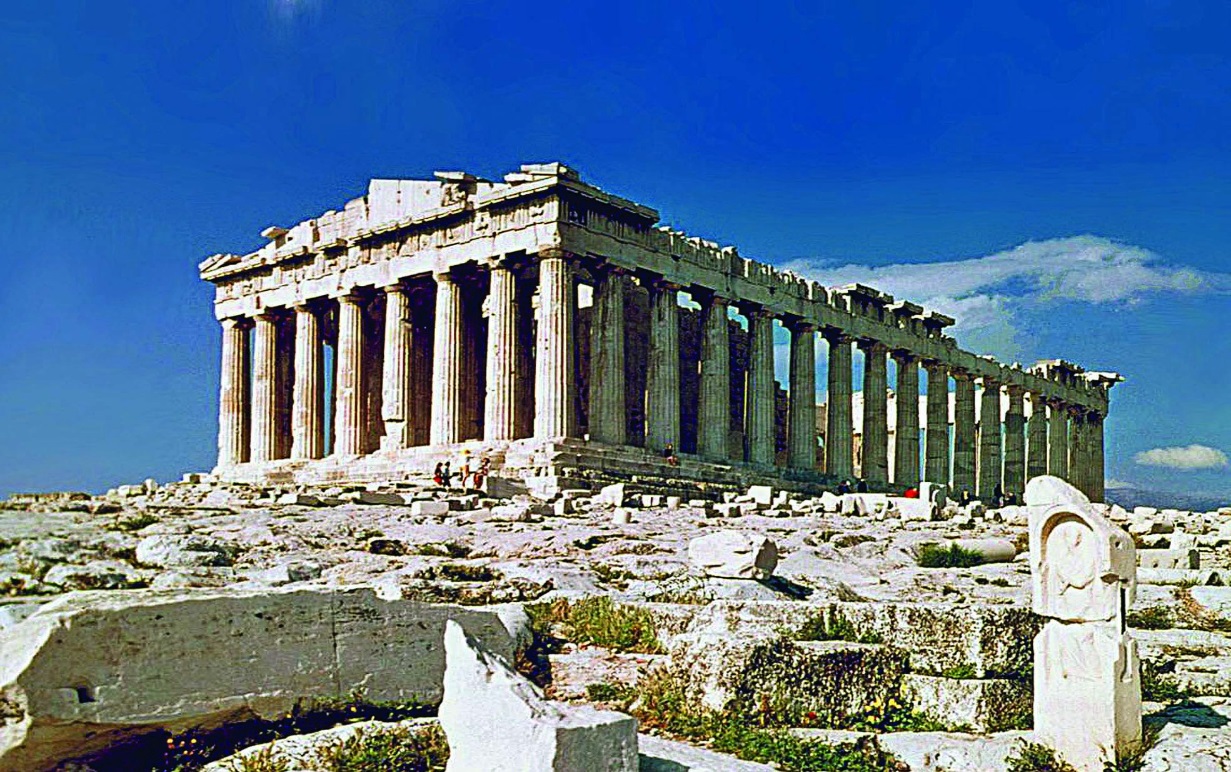 Акрополь – укріплена
частина давньогрецького міста, розташована на сисочині.
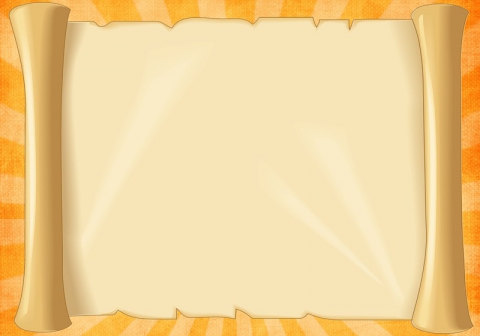 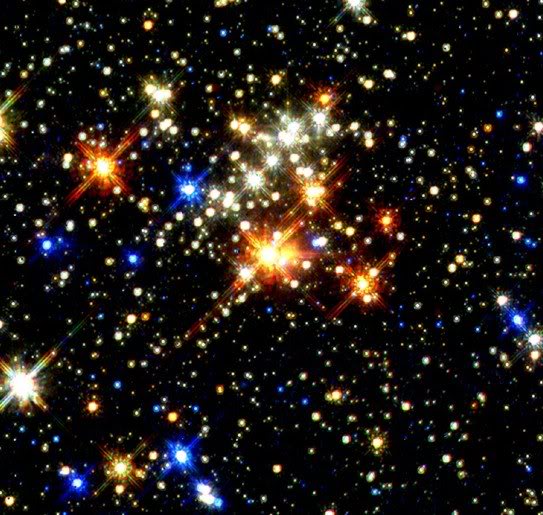 Звізди —зірки.
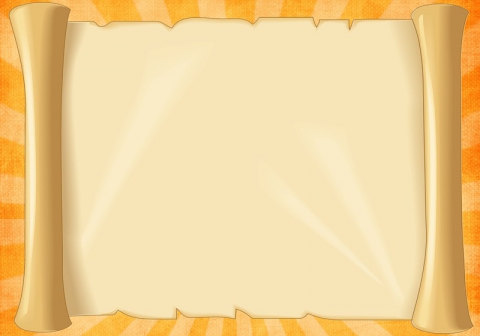 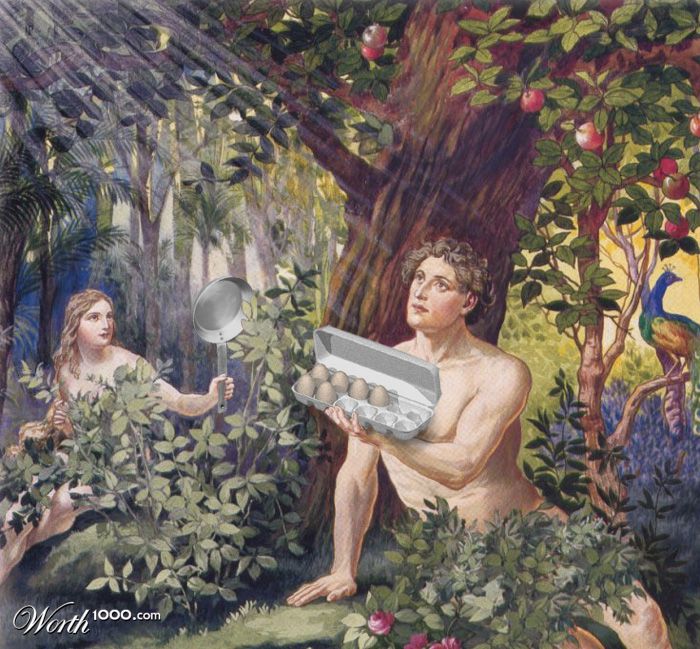 Слава — перша жінка у світі, праматір людей.
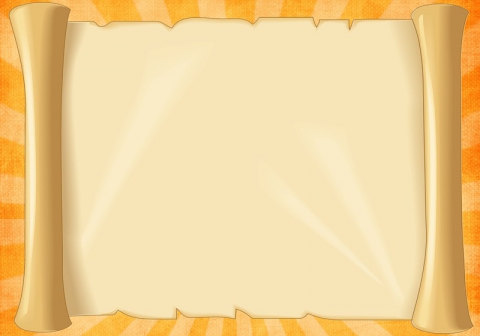 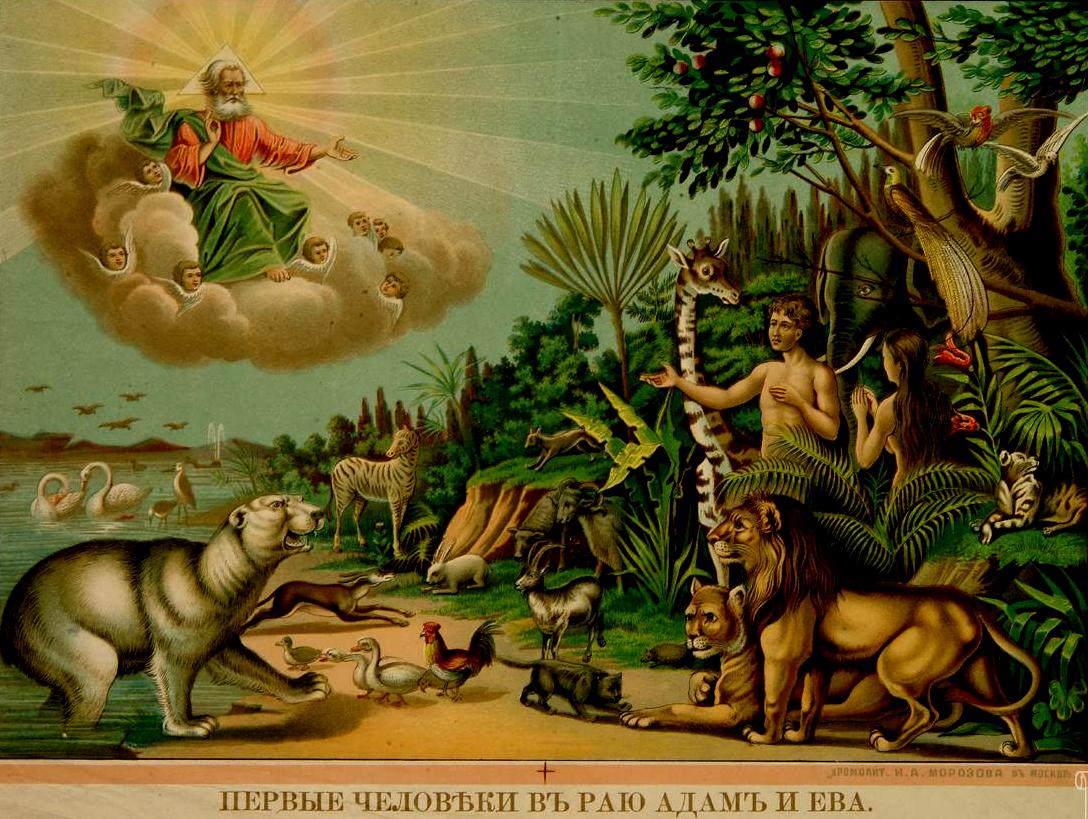 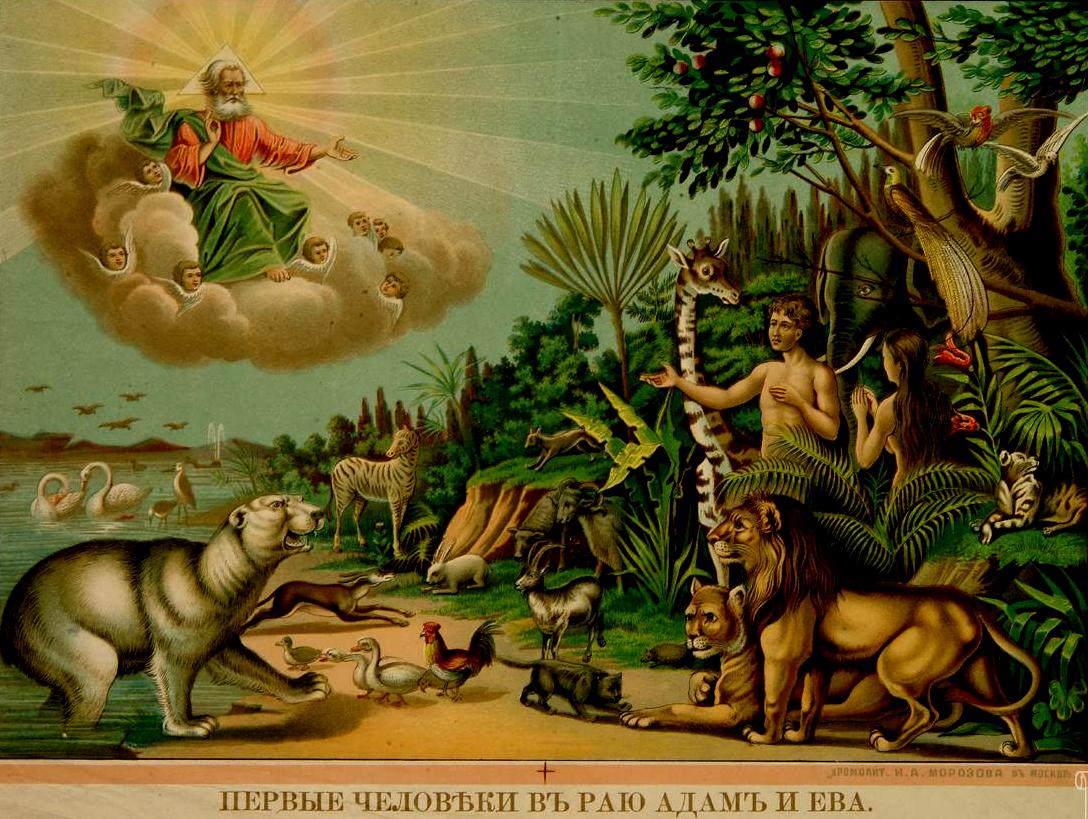 Гук — перший чоловік у світі, прабатько людей.
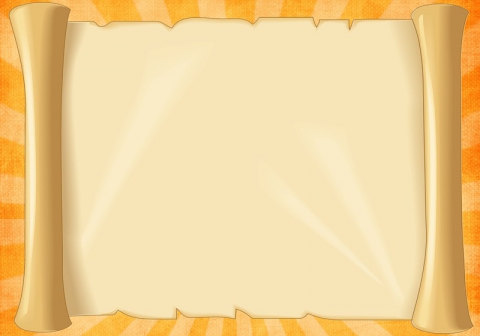 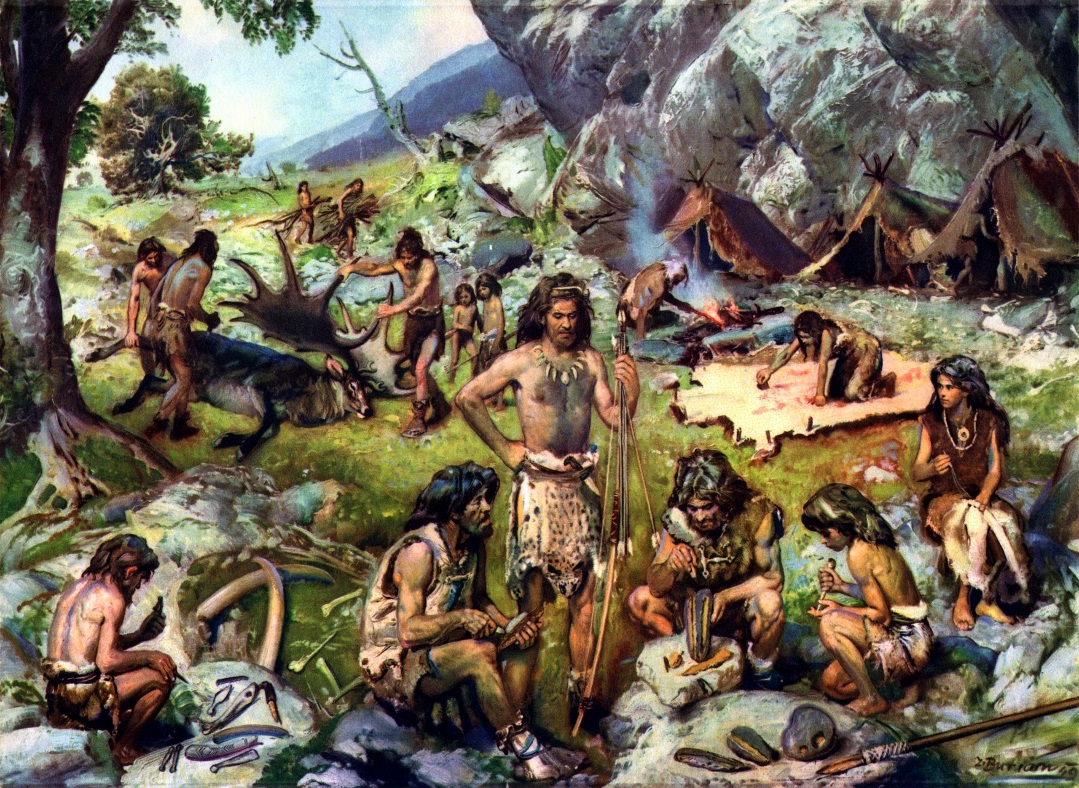 пер
Гукри — нащадки Гука.
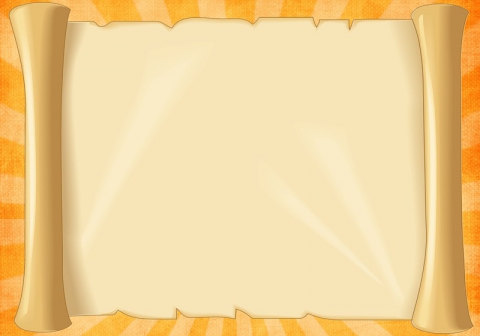 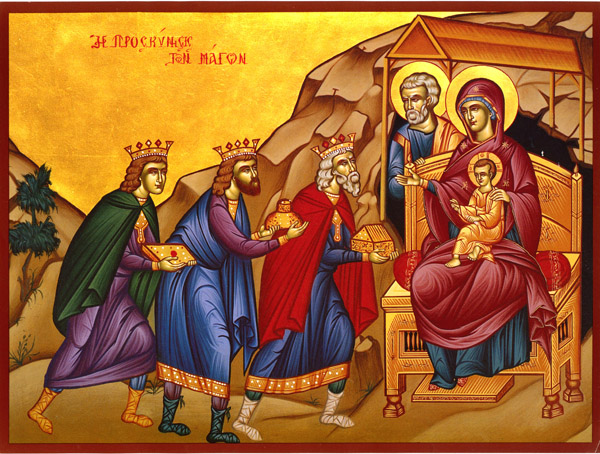 Волхви — давньоукраїнські жерці.
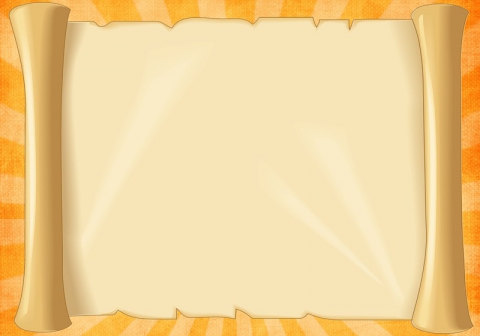 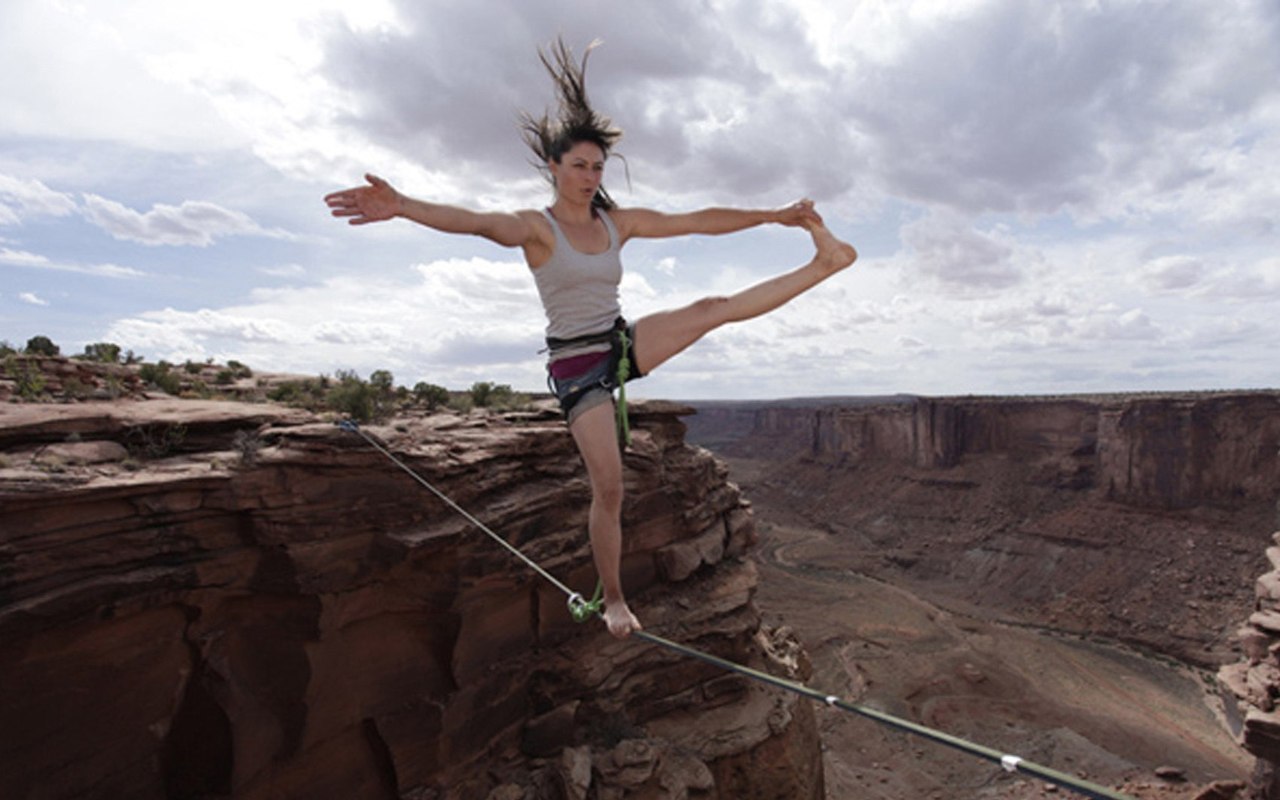 Одчайдушний — 
безоглядний.
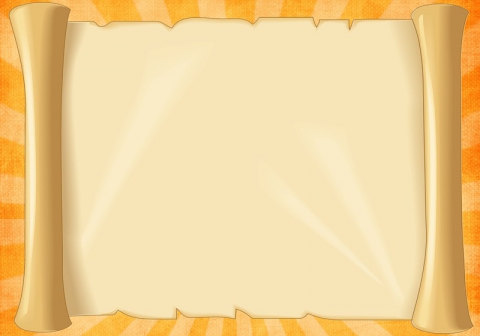 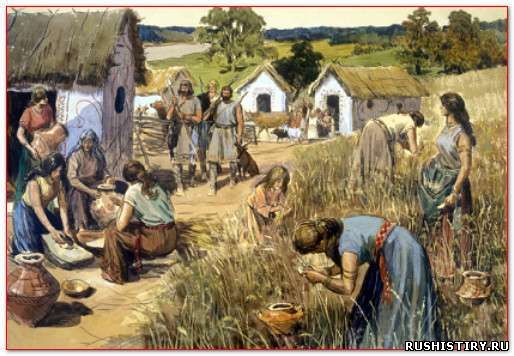 Слов'яни —близькі за походженням і мовою народи, які жили  колись на 
території України.
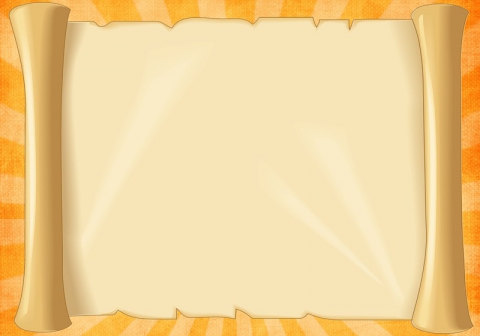 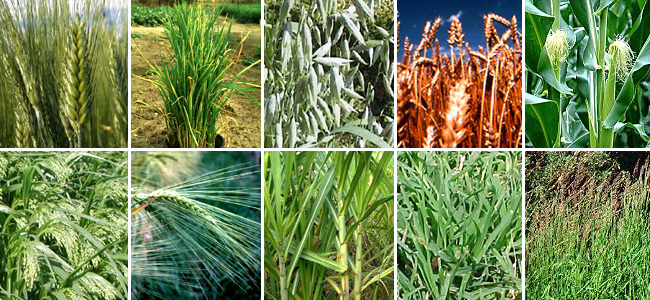 Збіжжя —зернові
рослини.
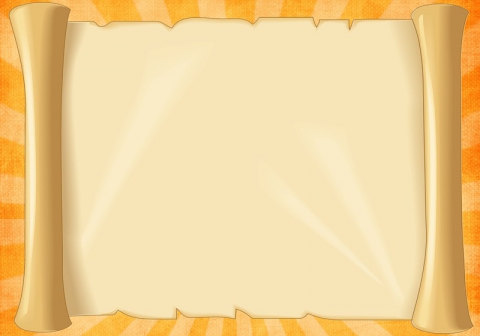 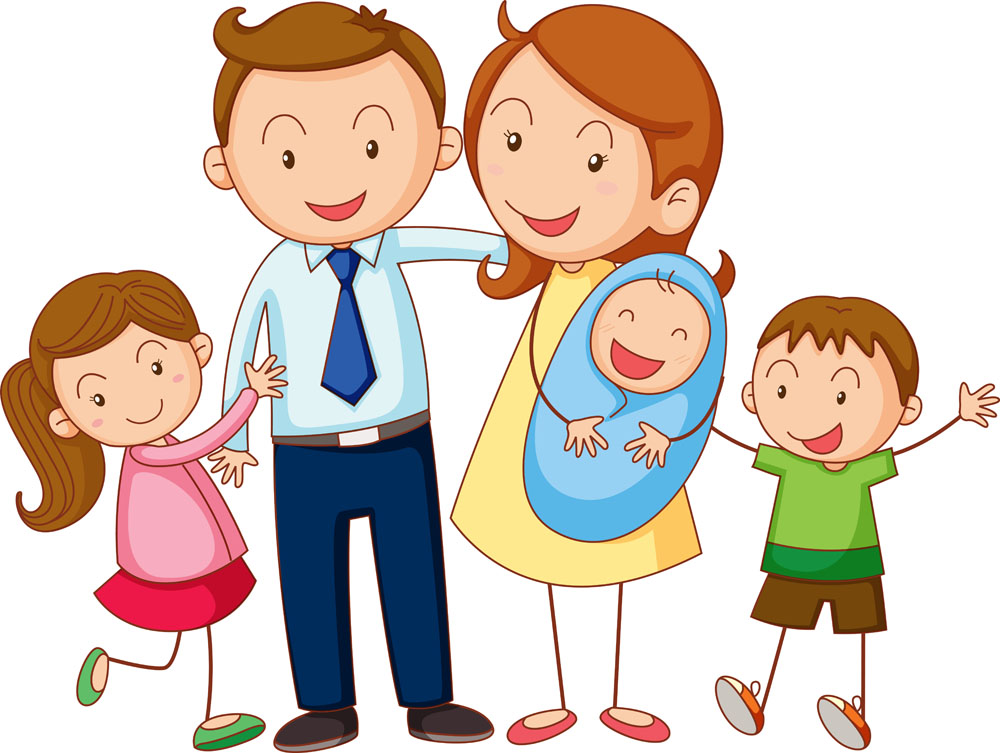 Кревний — рідний.
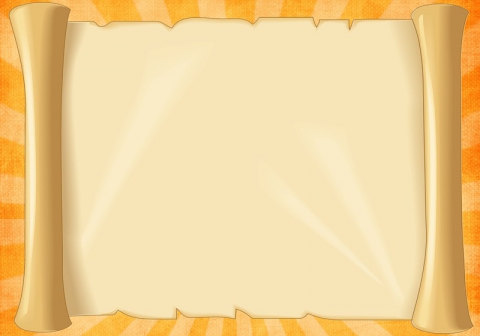 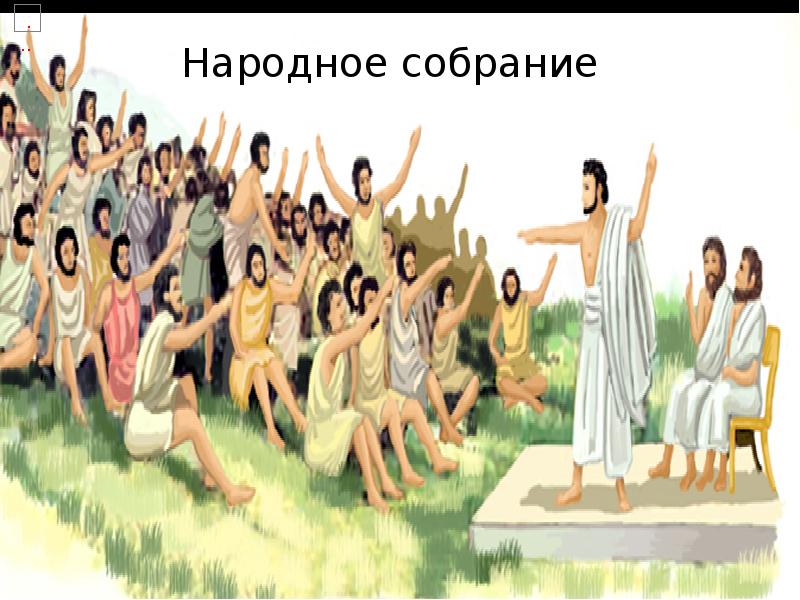 Віче — народні
 збори.
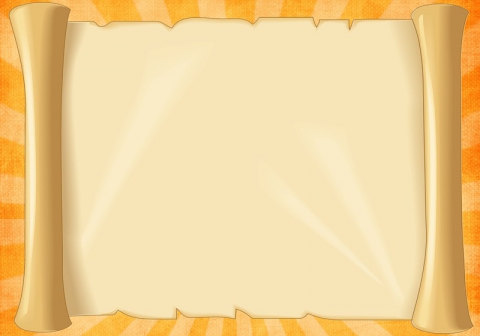 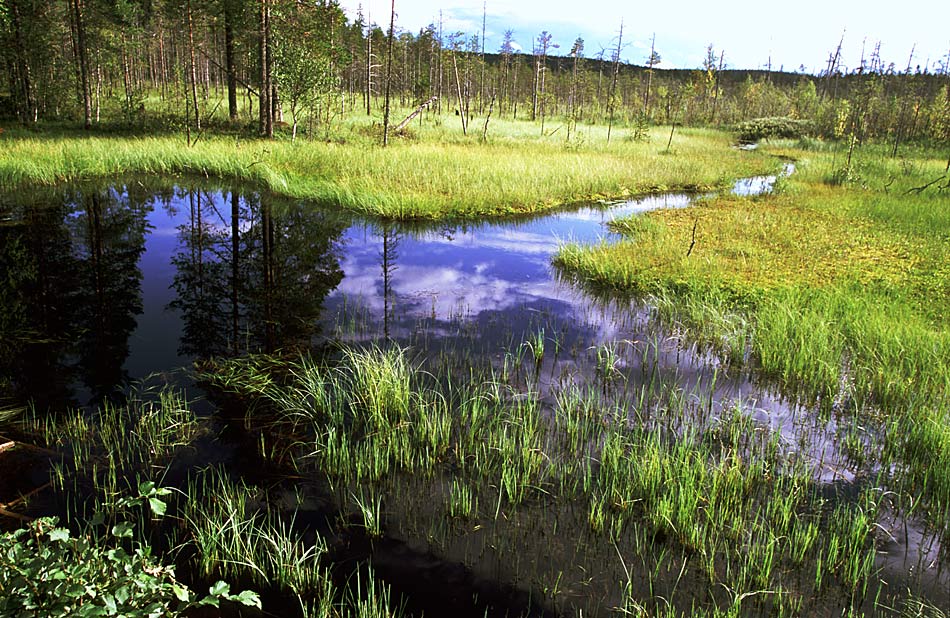 Багно — болотисте
 місце, трясовина.
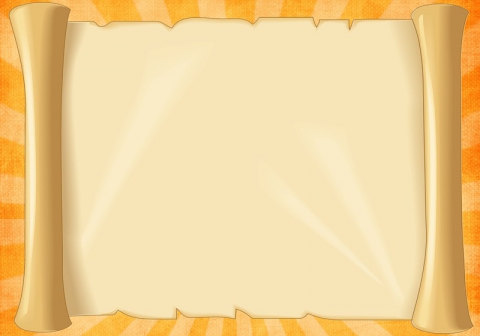 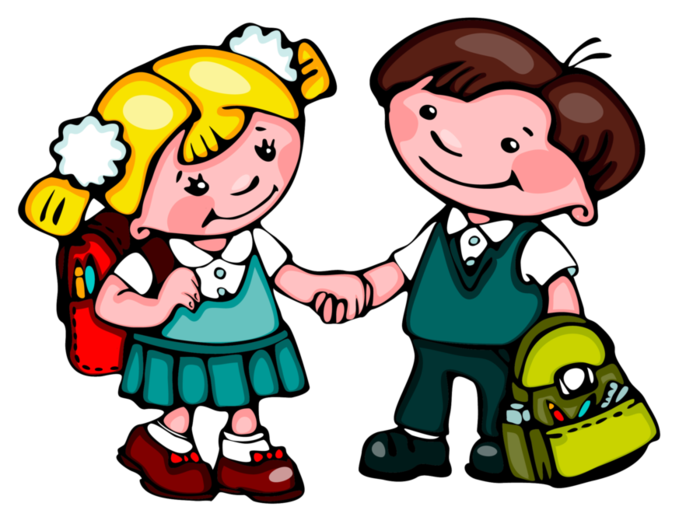 Праведний —
справедливий.
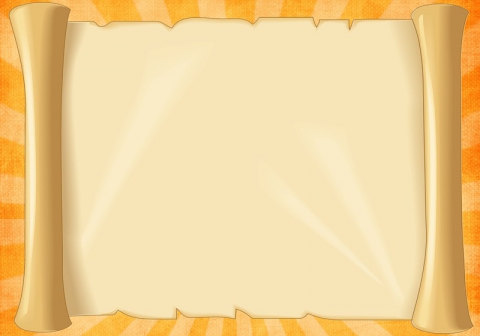 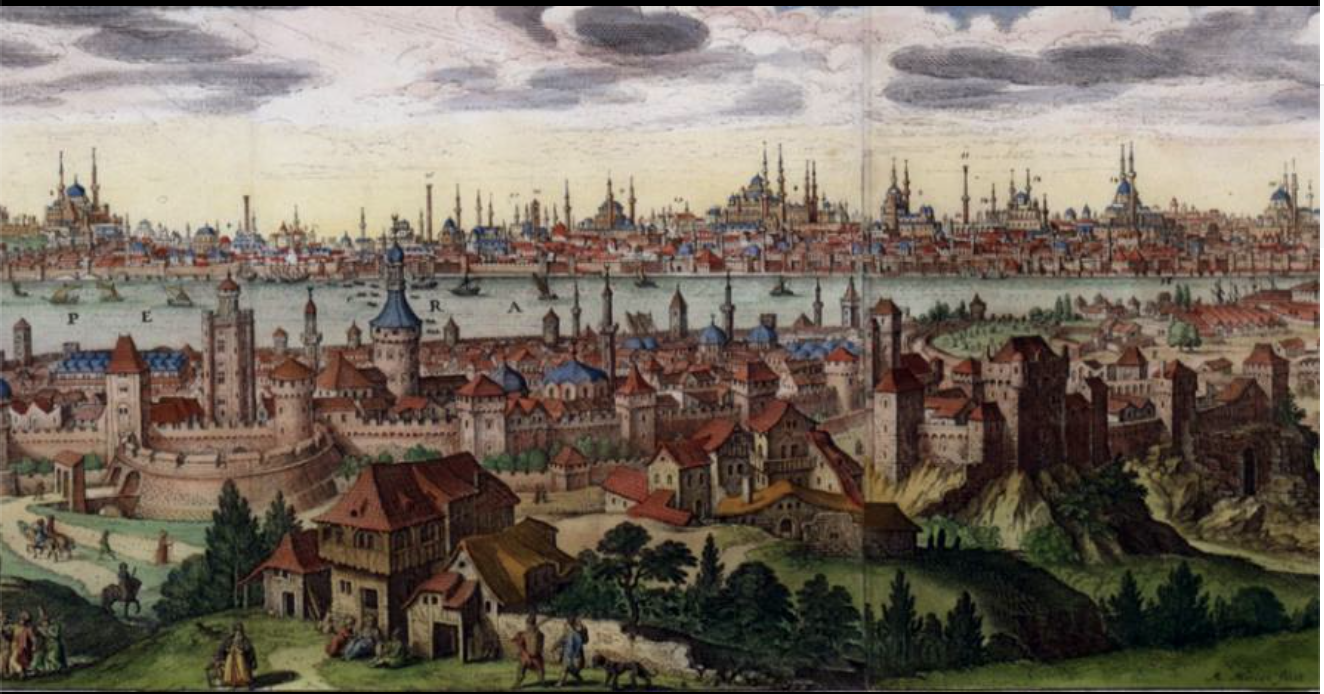 Царгород —столиця стародавньої
держави Візантії.
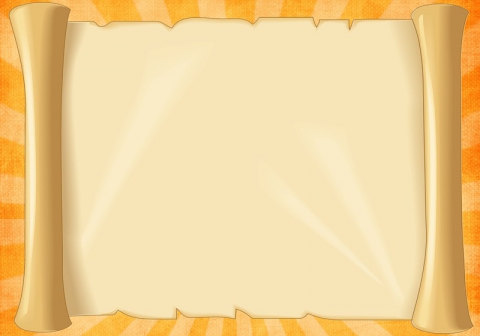 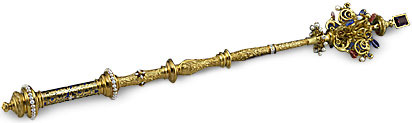 Берло — палиця, оздобленакоштовним камінням і різьбою, символ влади.
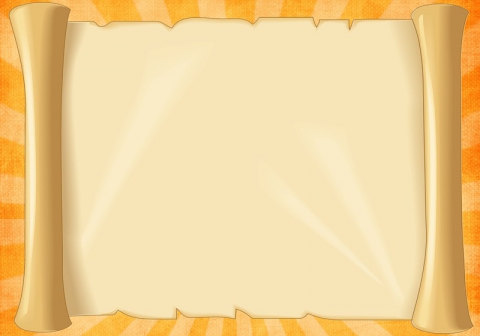 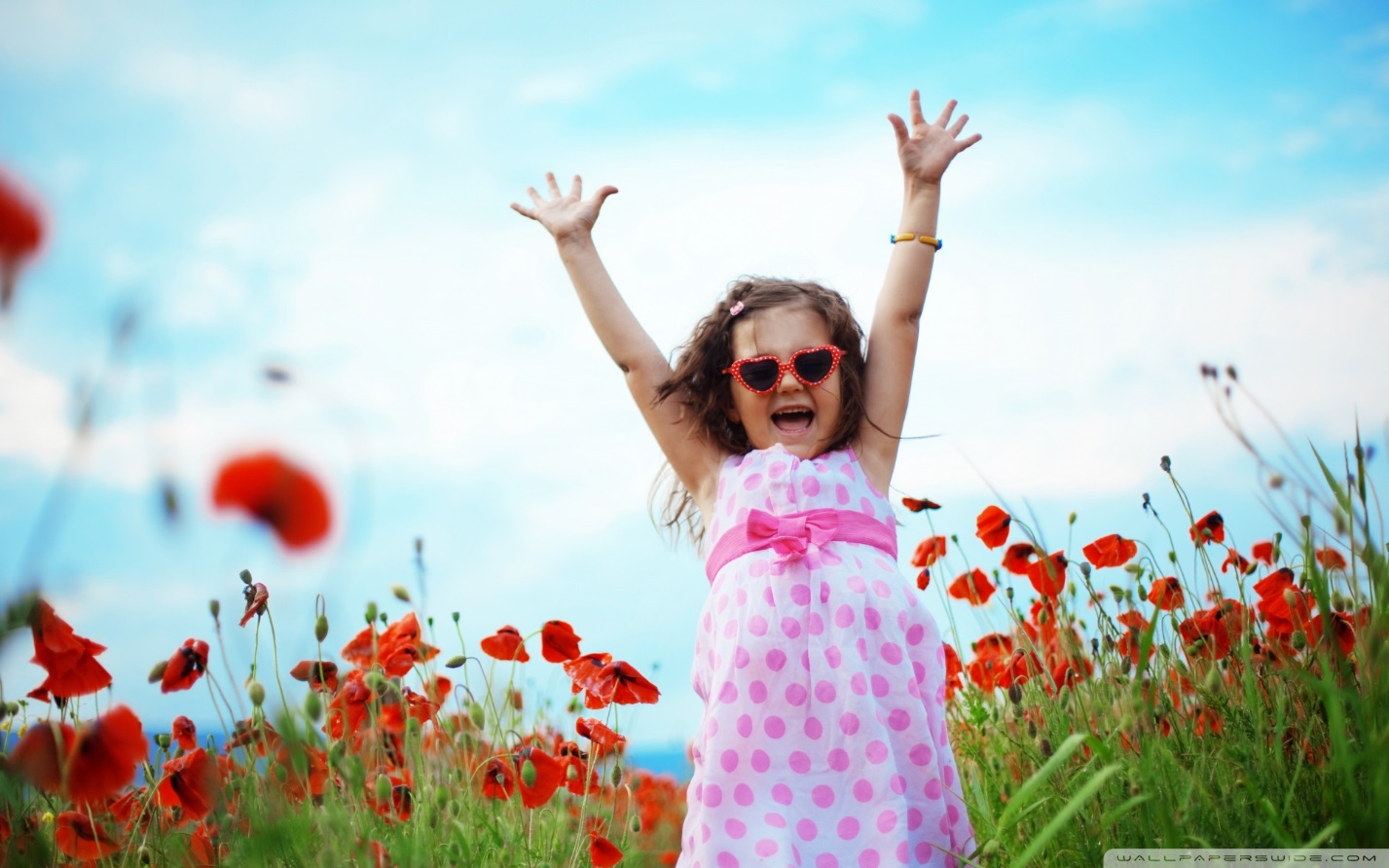 Жийте — живіть.
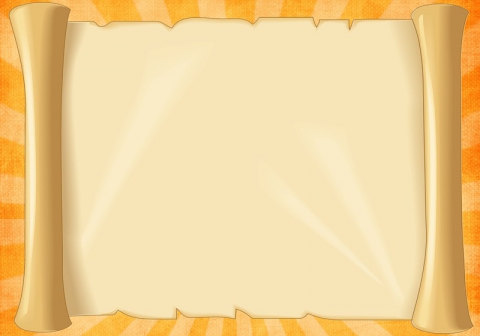 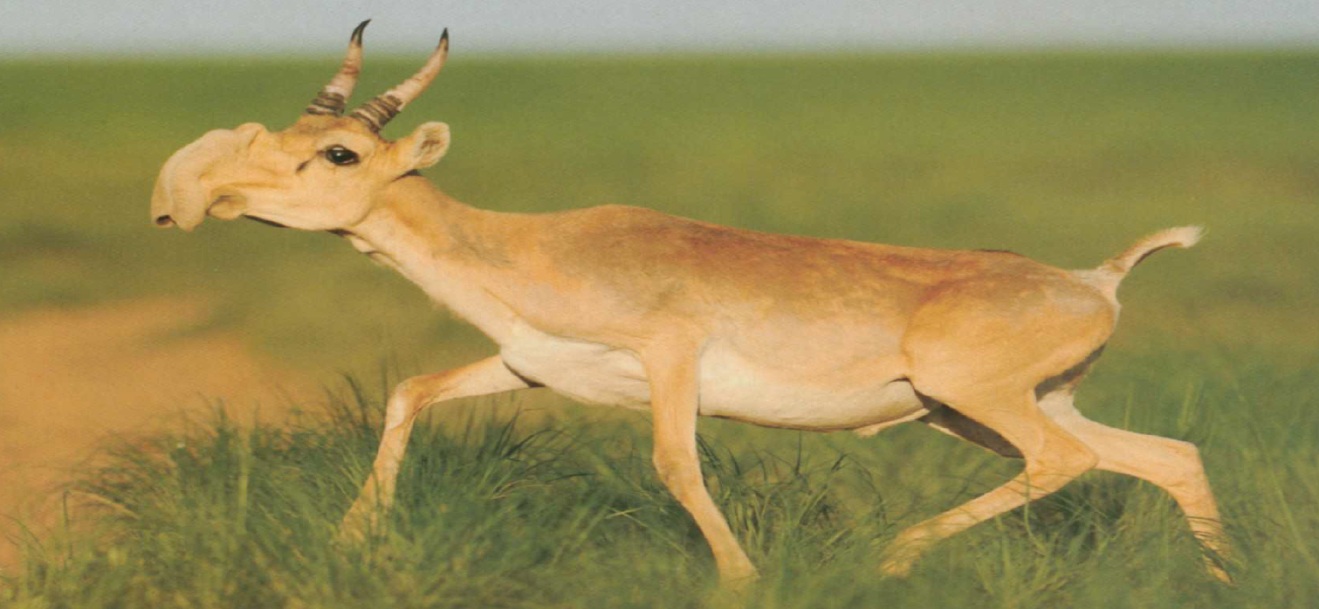 Сайгак — вид антилоп, що раніше заселяв степи України.
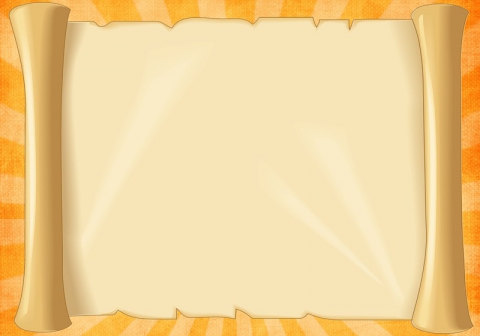 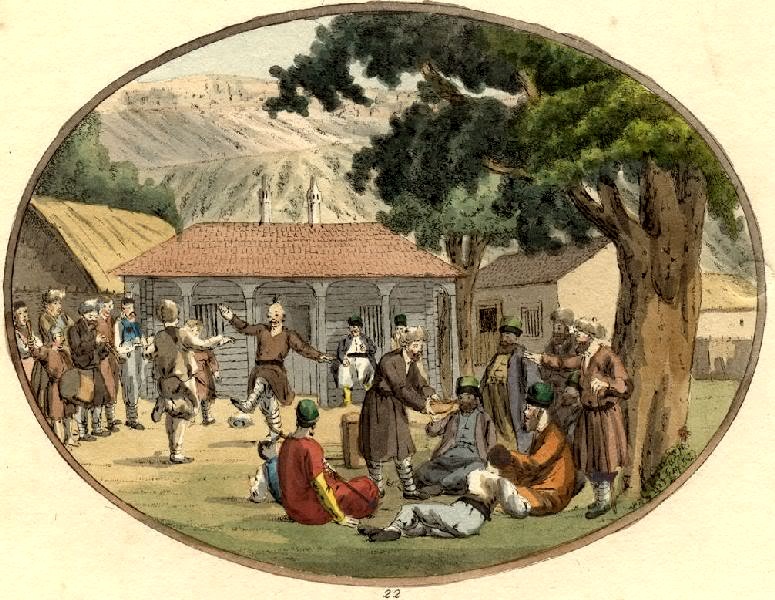 Татари-буджаки — народ, що був на території Південної
Бессарабії.
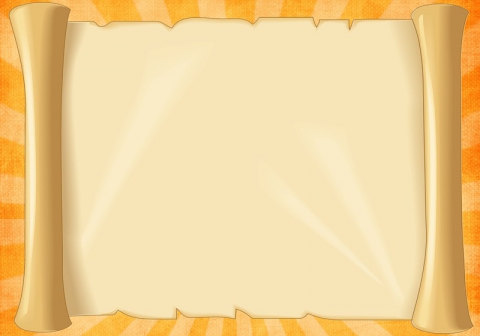 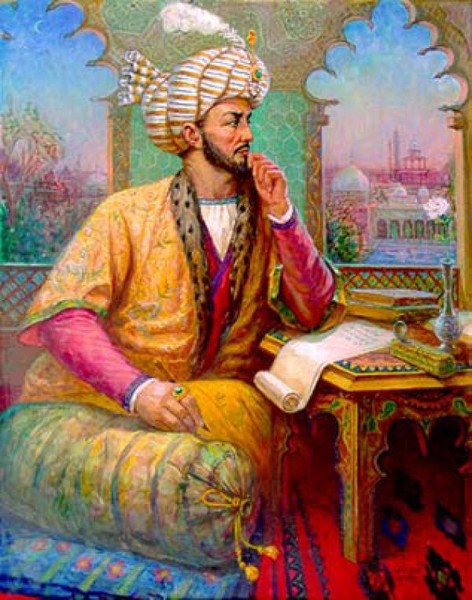 Мурза — багатій, великий пан у східних народів.
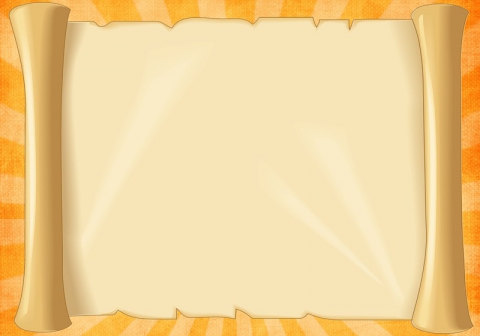 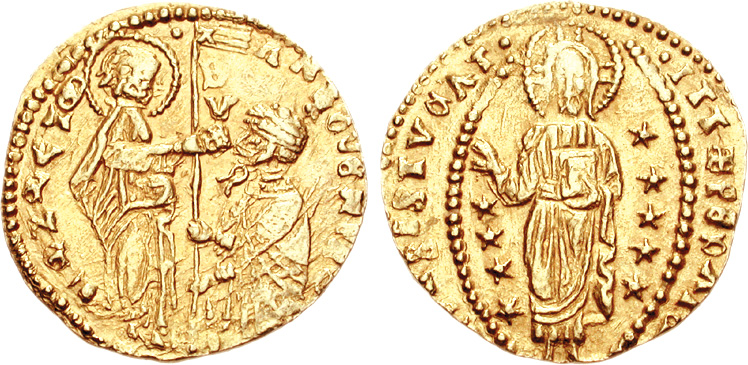 Цехіни - золота монета.
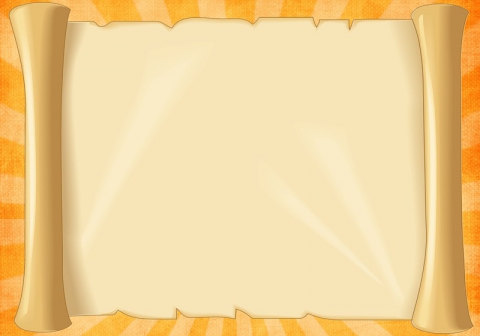 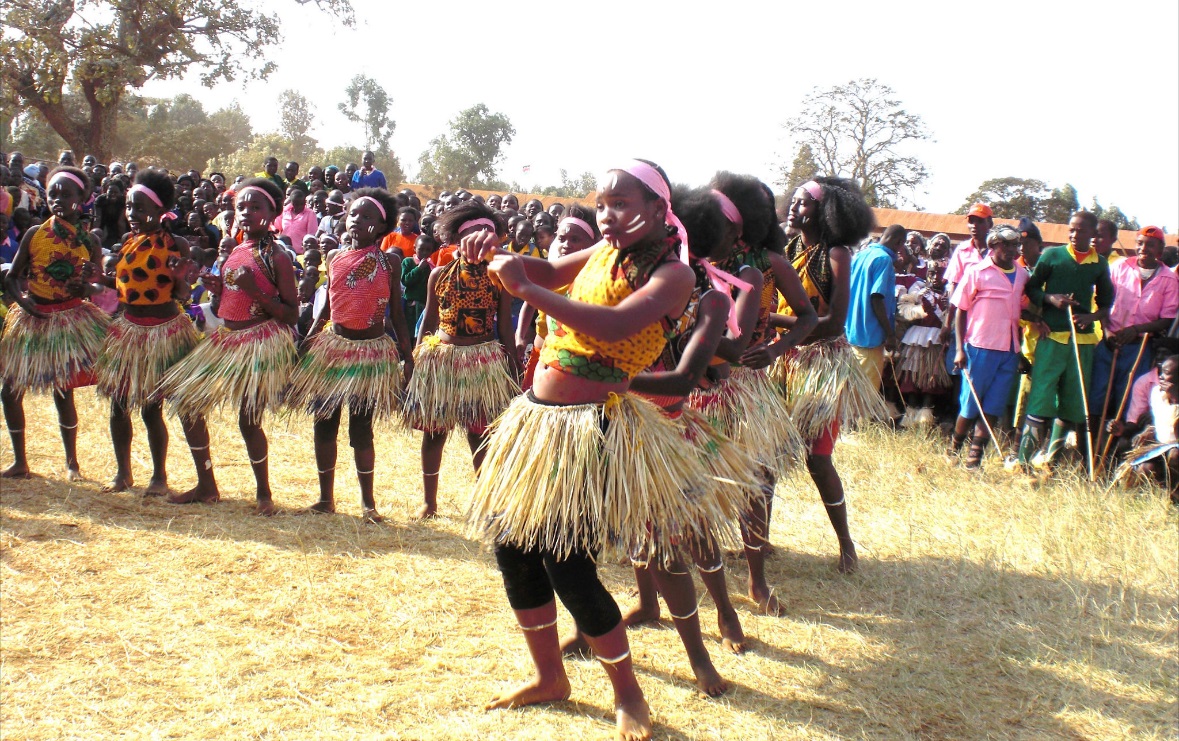 Улус – назва плем`я.
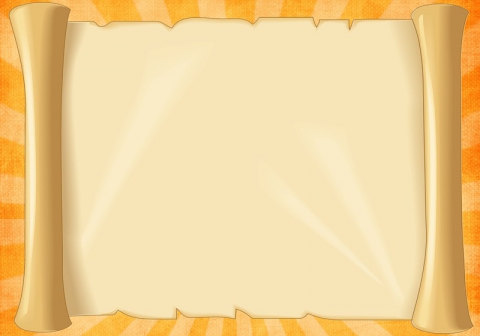 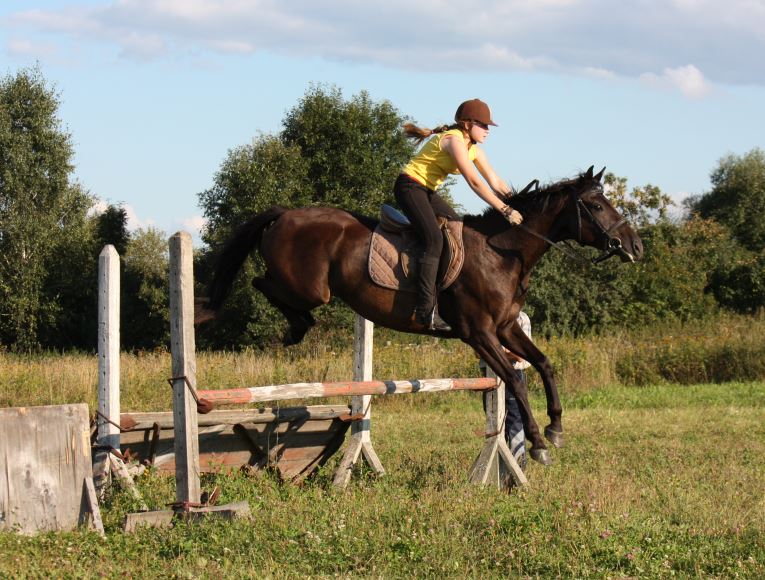 Шибайголова — смілива, відчайдушна людина.
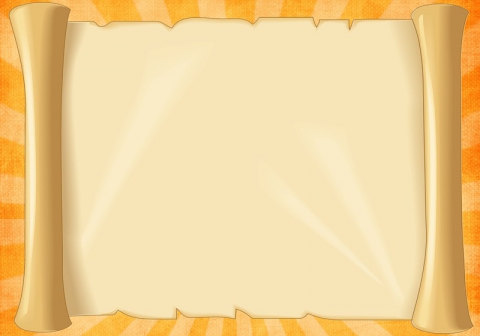 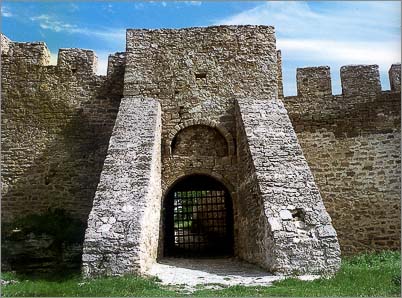 Кілія-місто-фортеця на лівому березі Дунаю.
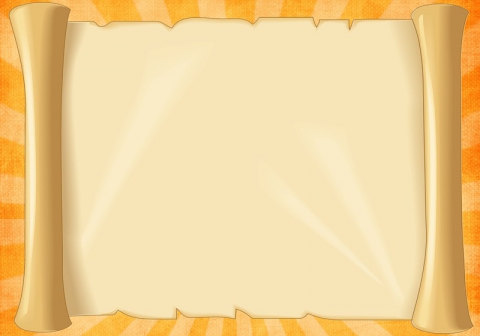 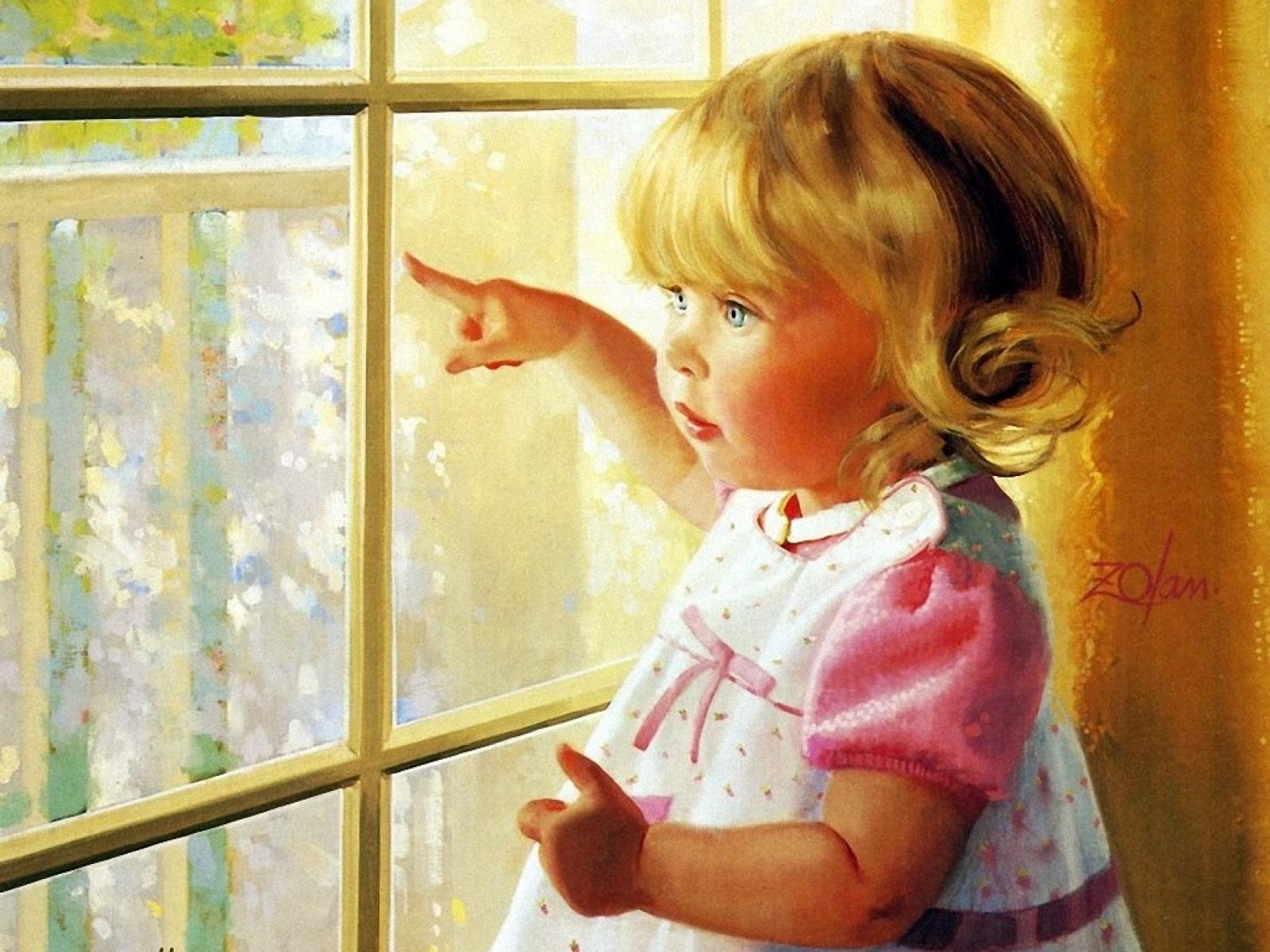 Чигає — очікує
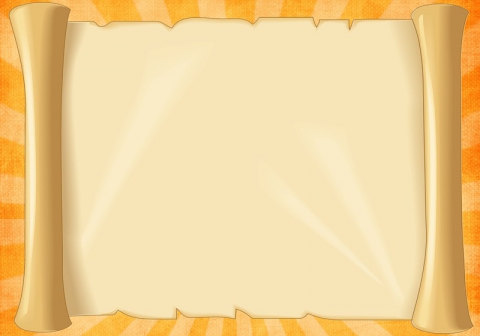 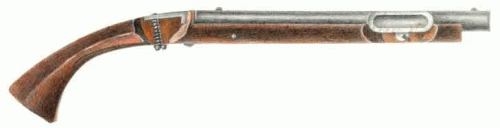 Пищаль — старовинна вогнепальна зброя,
 схожа на рушницю
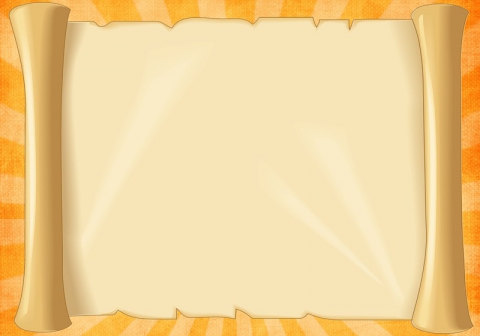 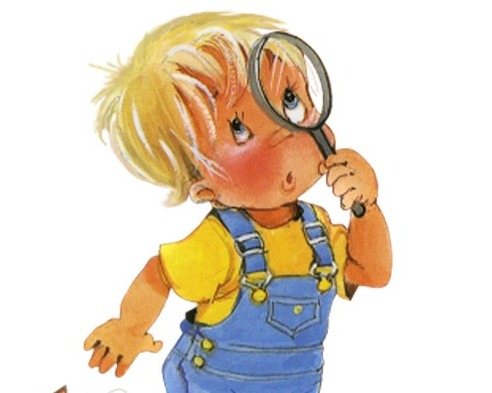 Не тямлю —
 не розумію.
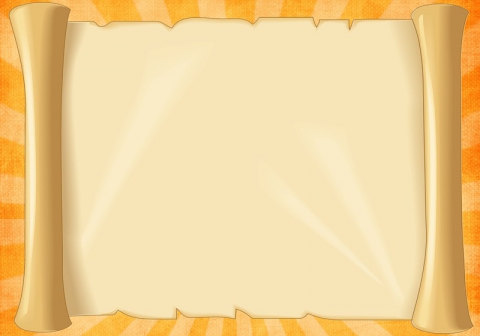 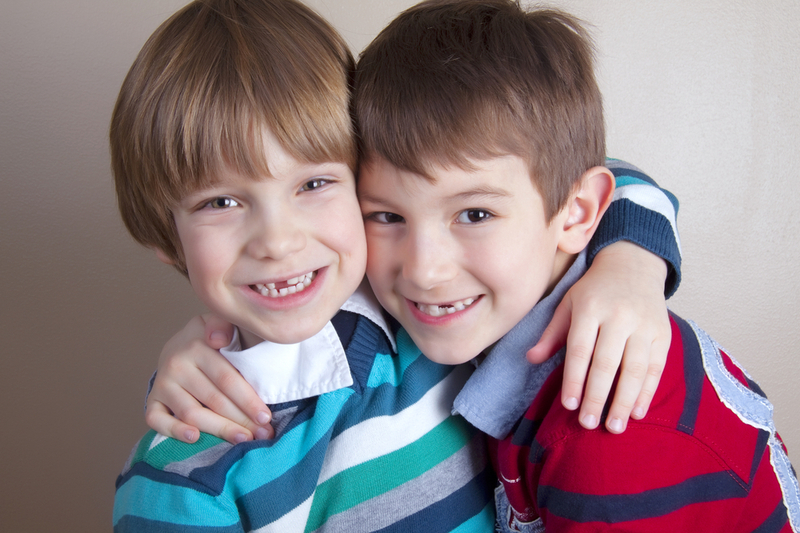 Незрадливий — вірний, не здатний на зраду.
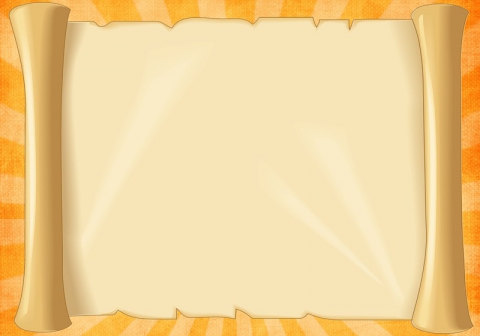 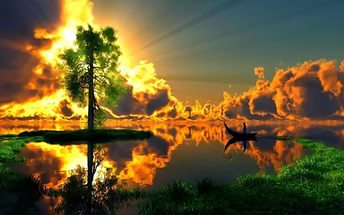 Нетлінна —вічна..
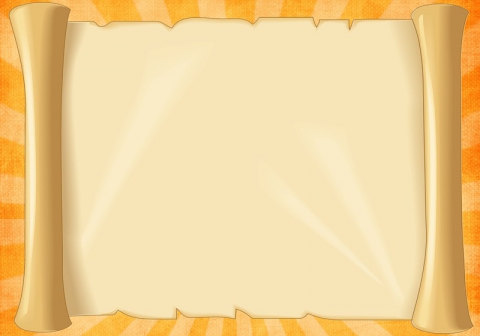 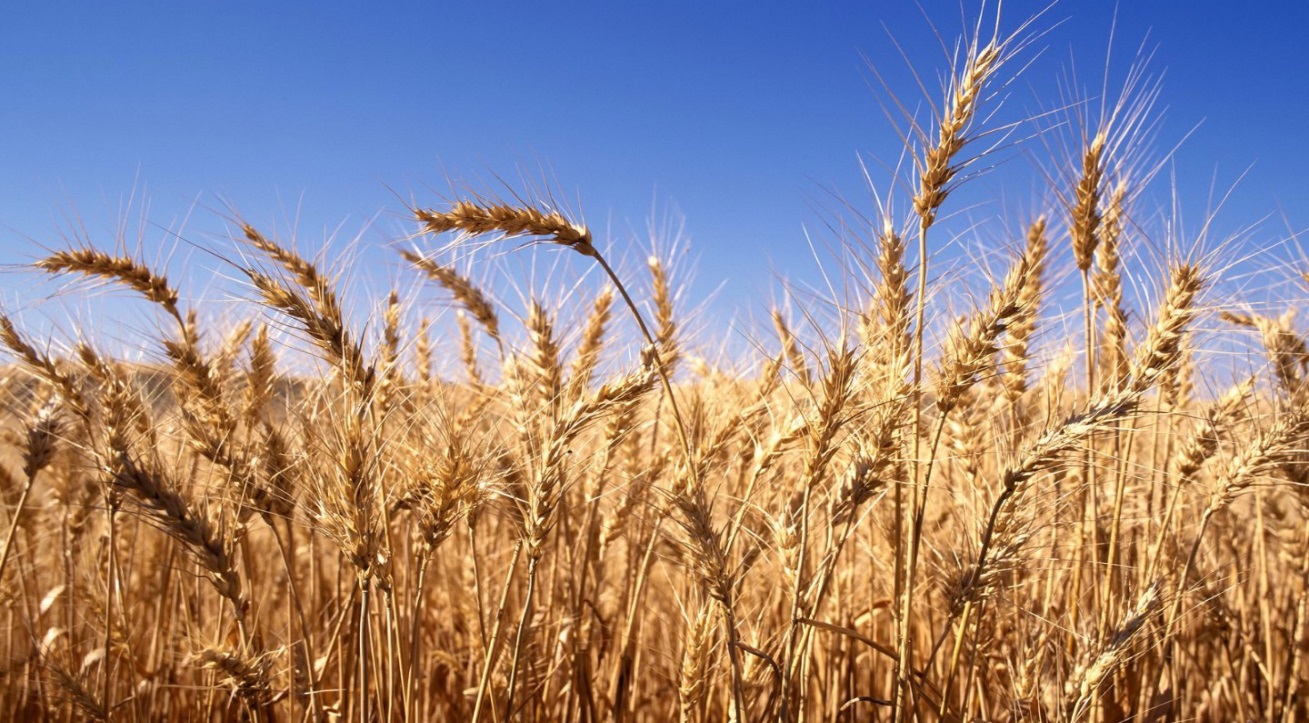 Половіли — достигаючи, ставали жовтого кольору.
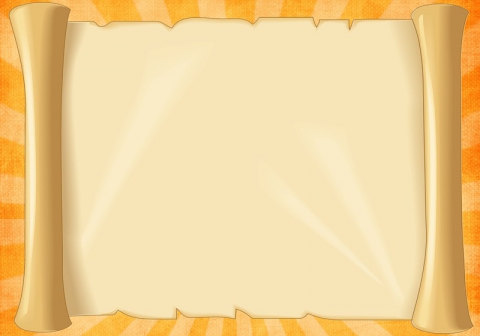 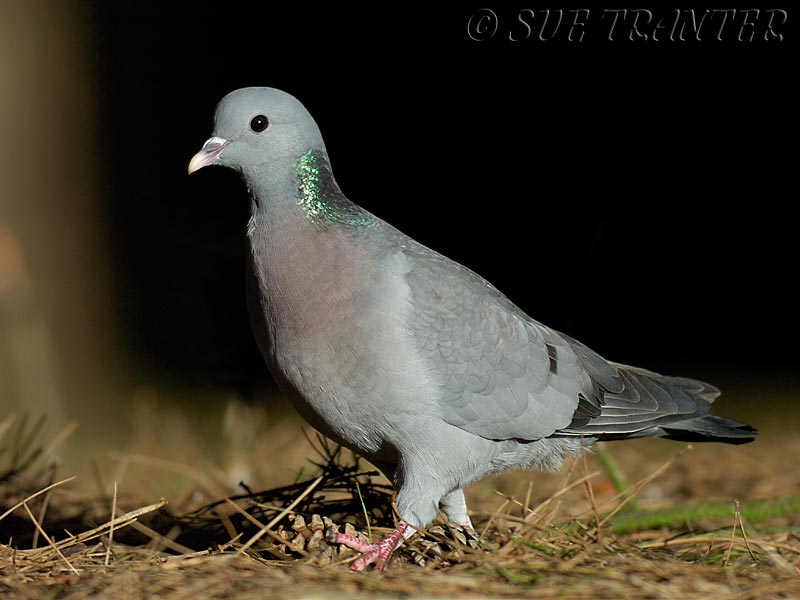 Припутень — 
лісовий голуб.
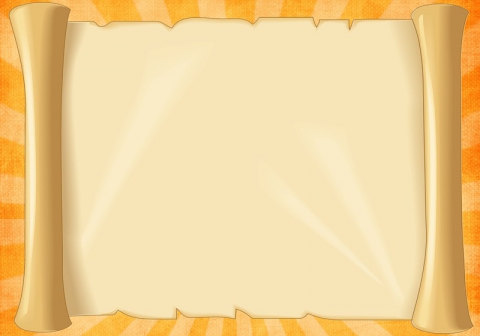 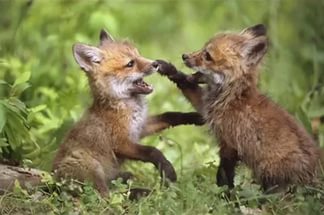 Дзяволить — 
попискує, підвиває.
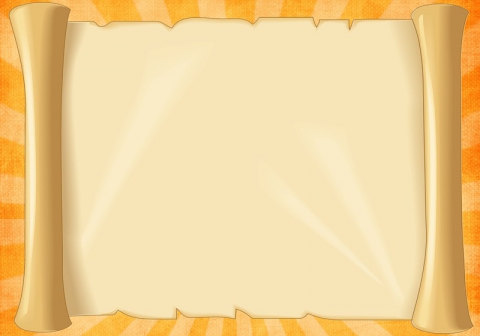 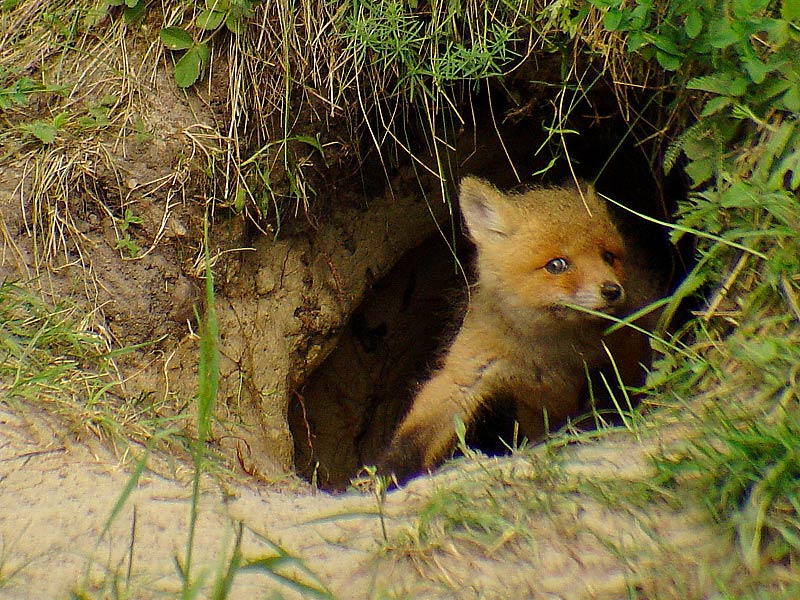 Вухами пряде — 
ворушить вухами.
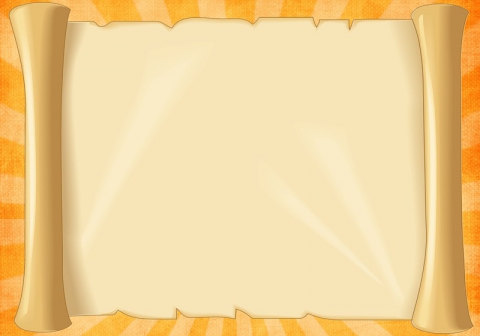 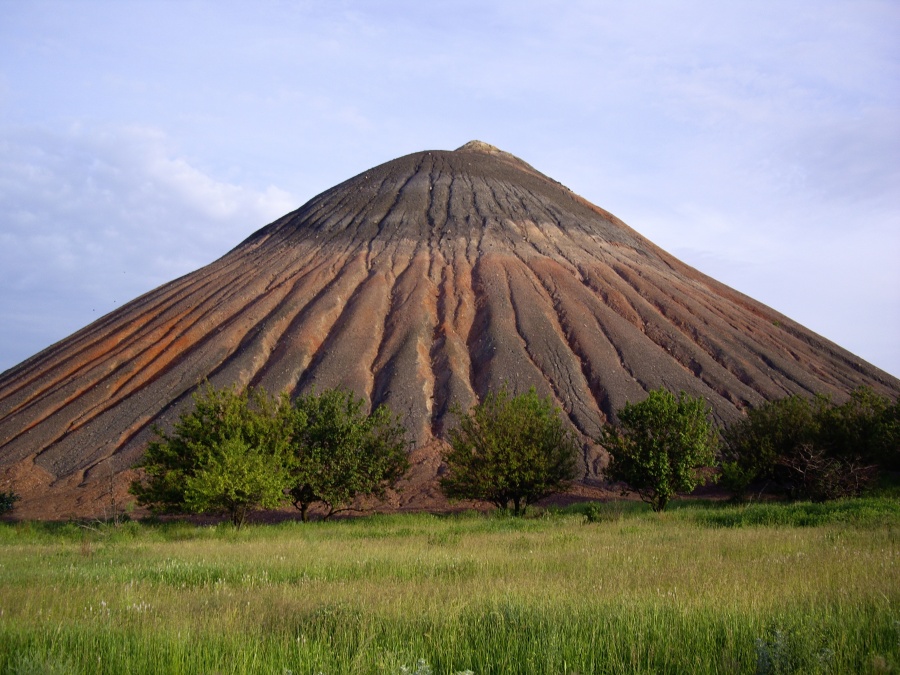 Терикон — насип із пустої породи біля шахти.
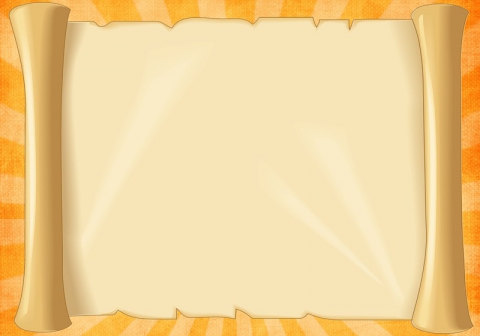 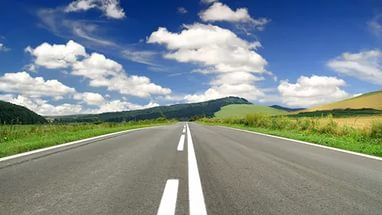 Гін —частина
 шляху.
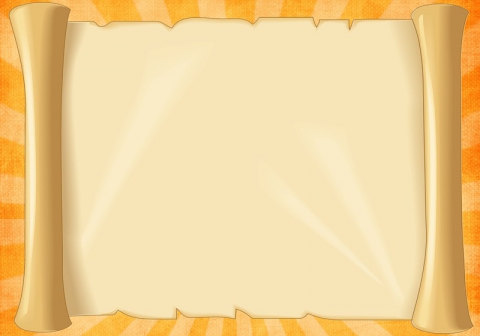 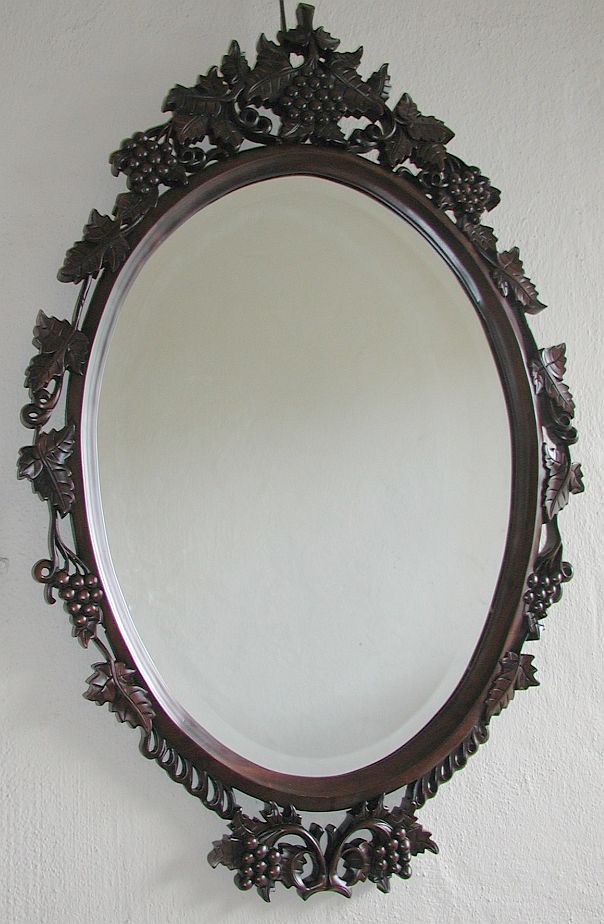 Свічадо — 
дзеркало.
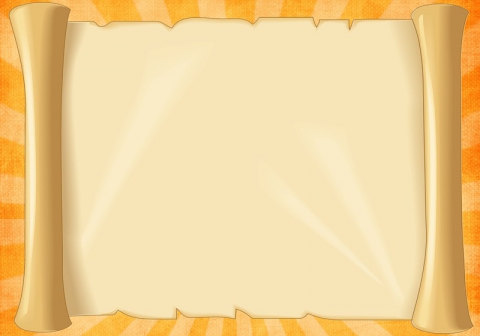 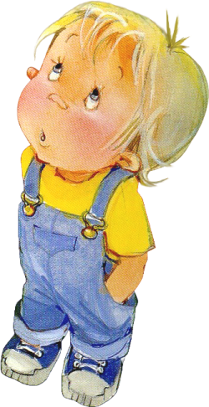 Зорять —дивляться.
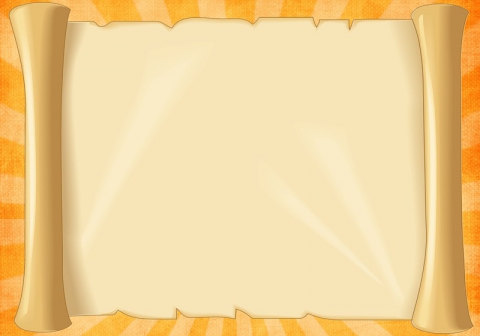 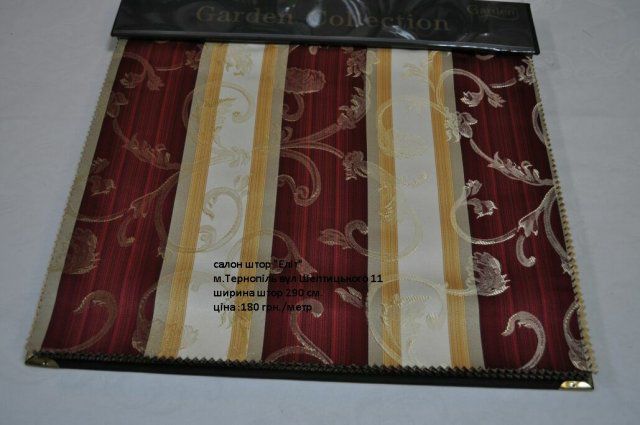 Пруг — край 
чого-небудь.
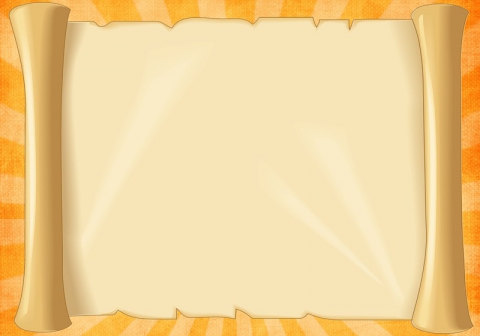 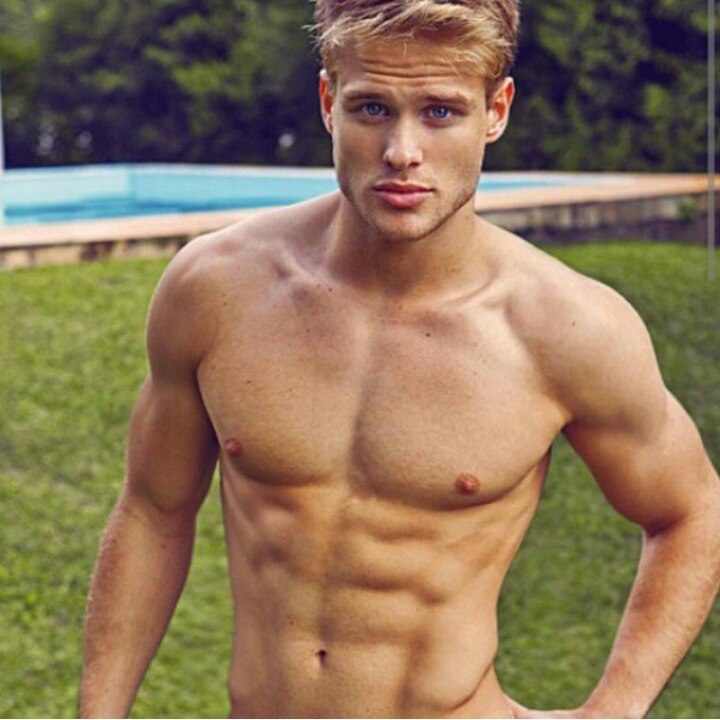 Кубічний хлопчик -
міцненький.
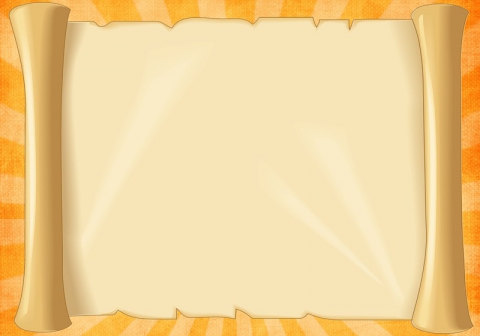 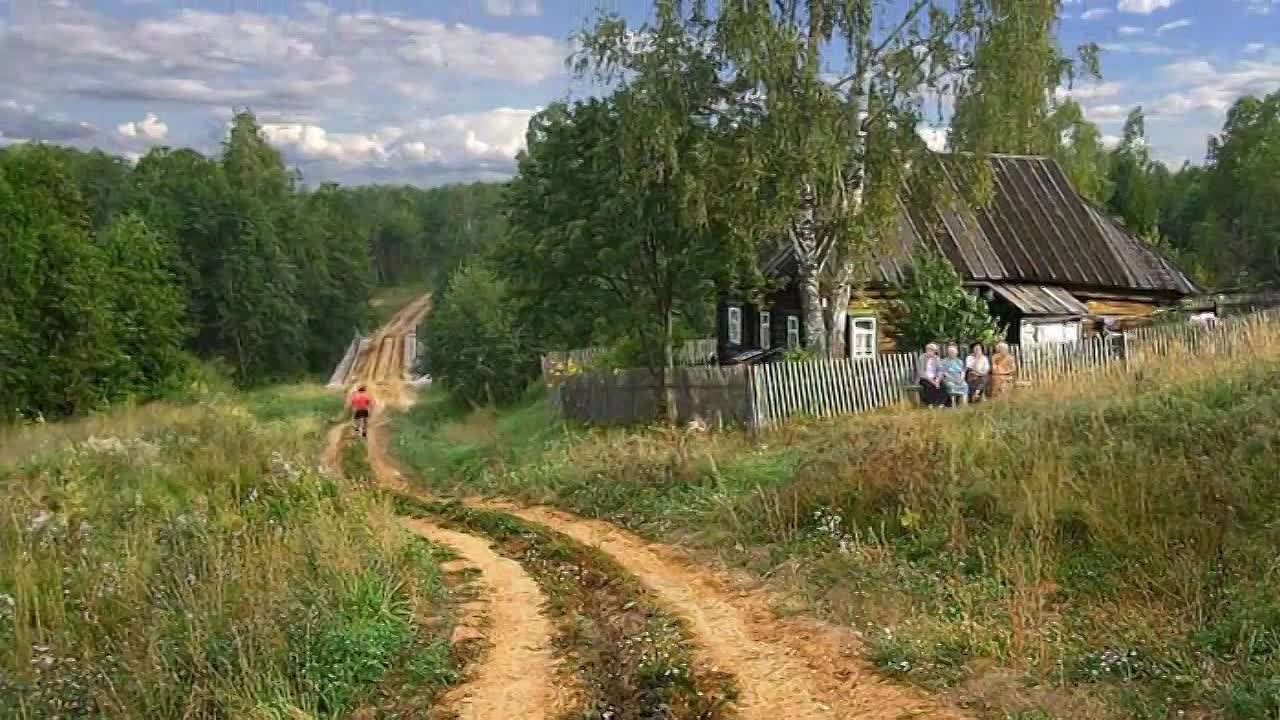 Царина — околиця,
 край села.
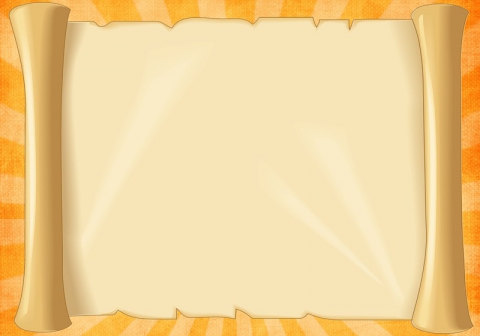 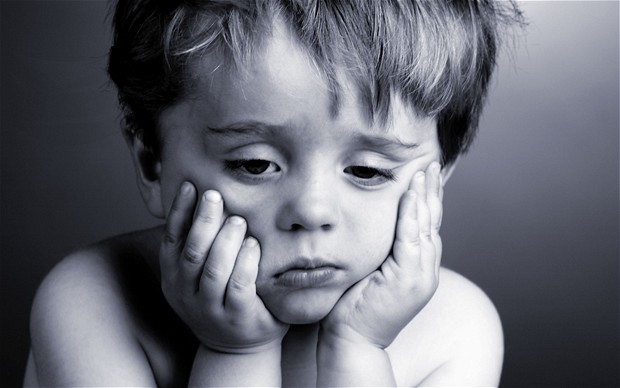 Неборак — людина,
яка викликає
 співчуття, бідолаха.
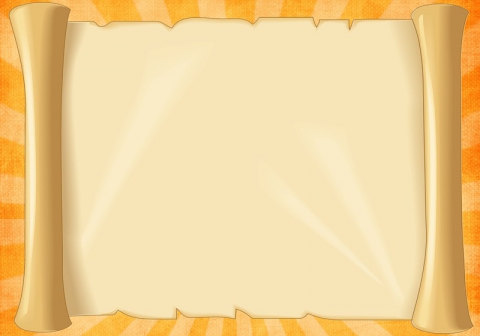 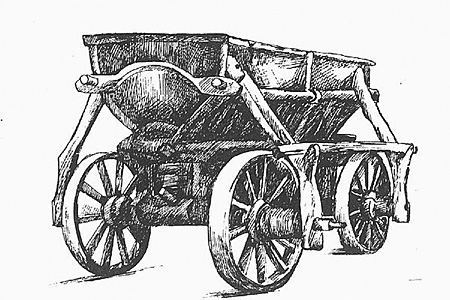 Мажа — 
чумацький віз.
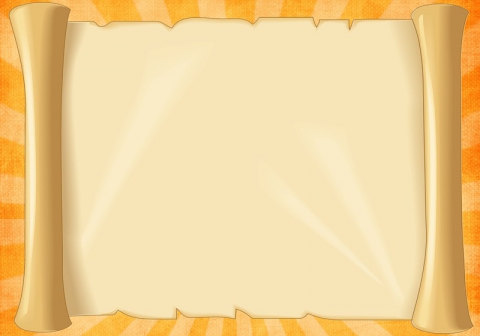 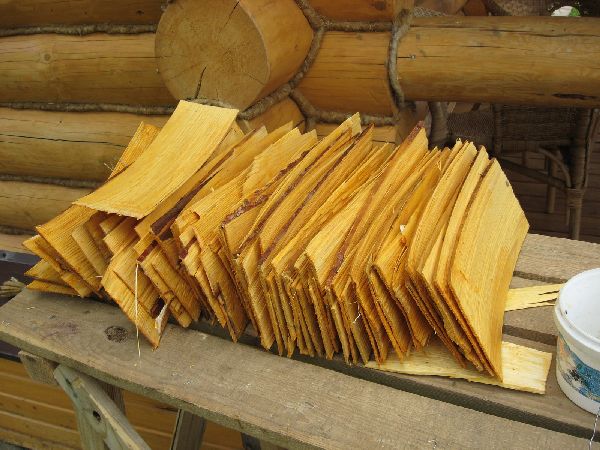 Скіпка — невелика тонка пластинка, відколота від деревини.
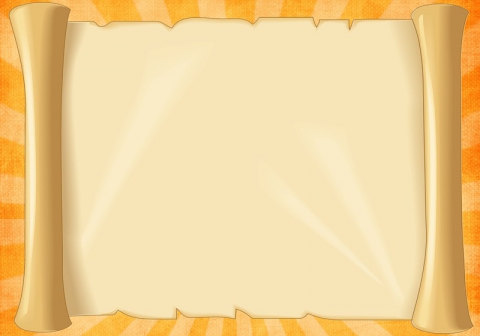 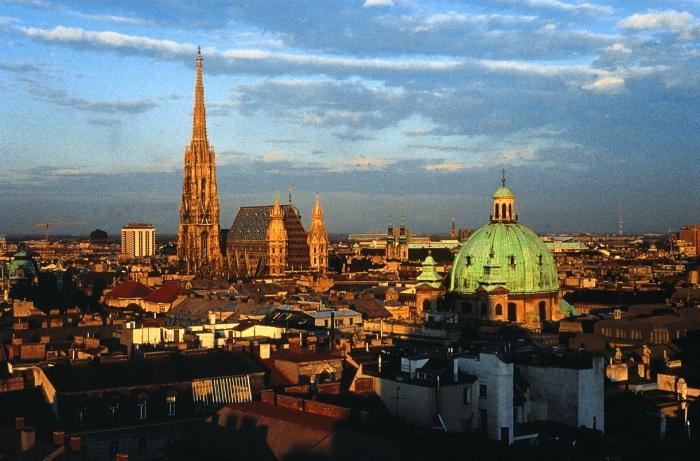 Відень — столиця
 Австрії.
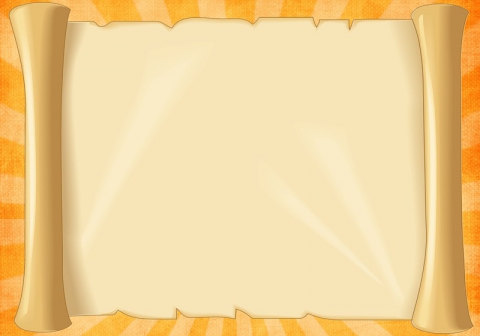 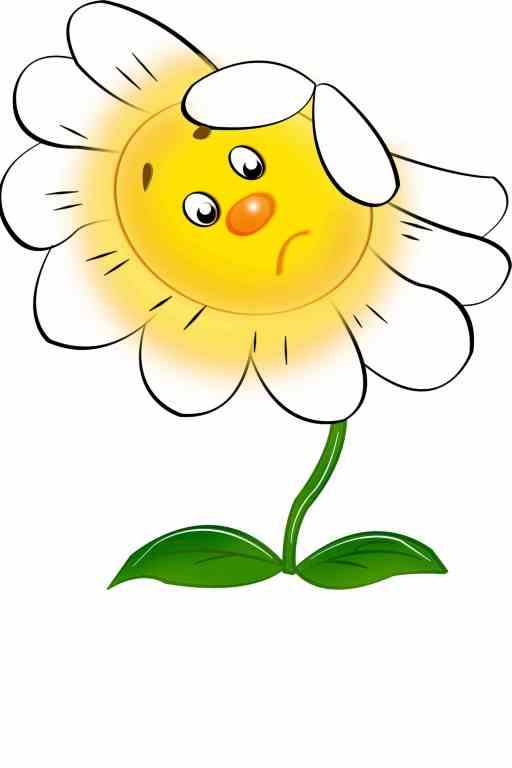 Замклись — 
замкнулись, стулились.
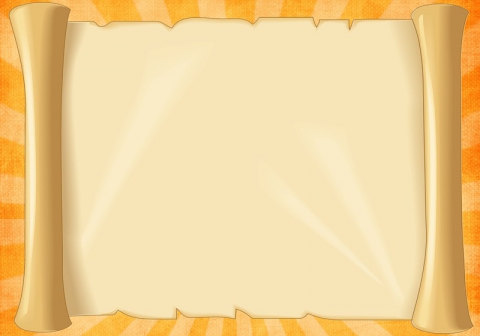 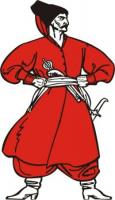 Еней —
 давньогрецький герой.
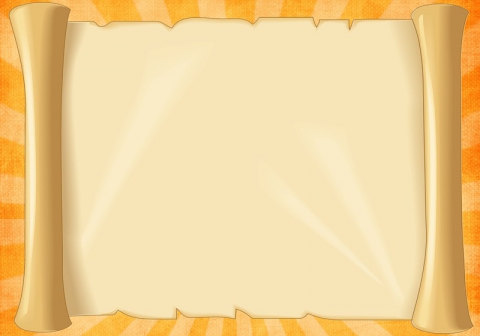 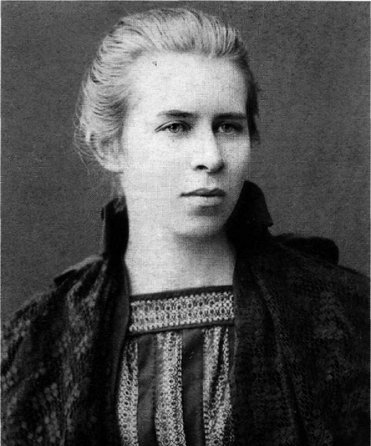 Обеззброїло —нічого не змогла відповісти.
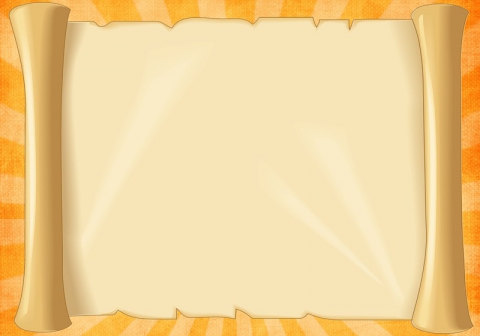 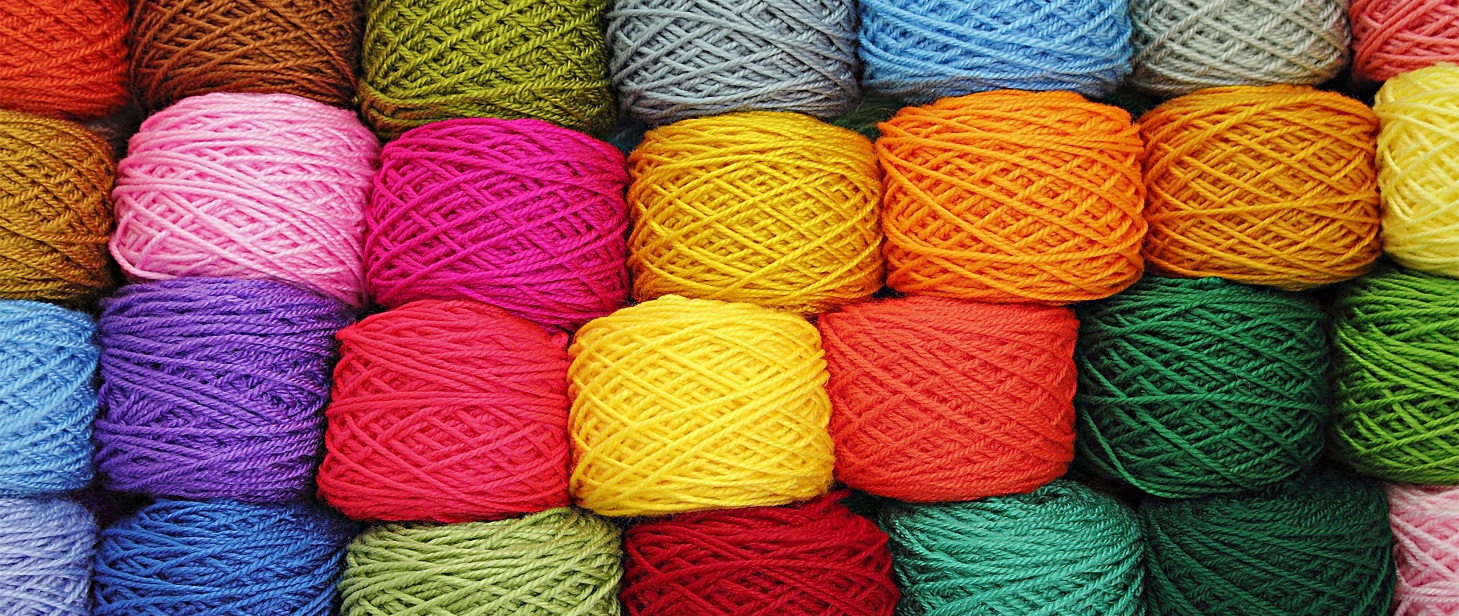 Заполоч — кольорові бавовняні нитки для гаптування.
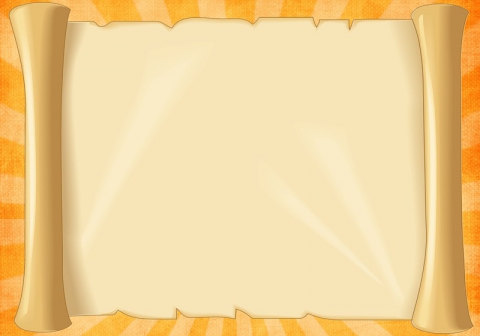 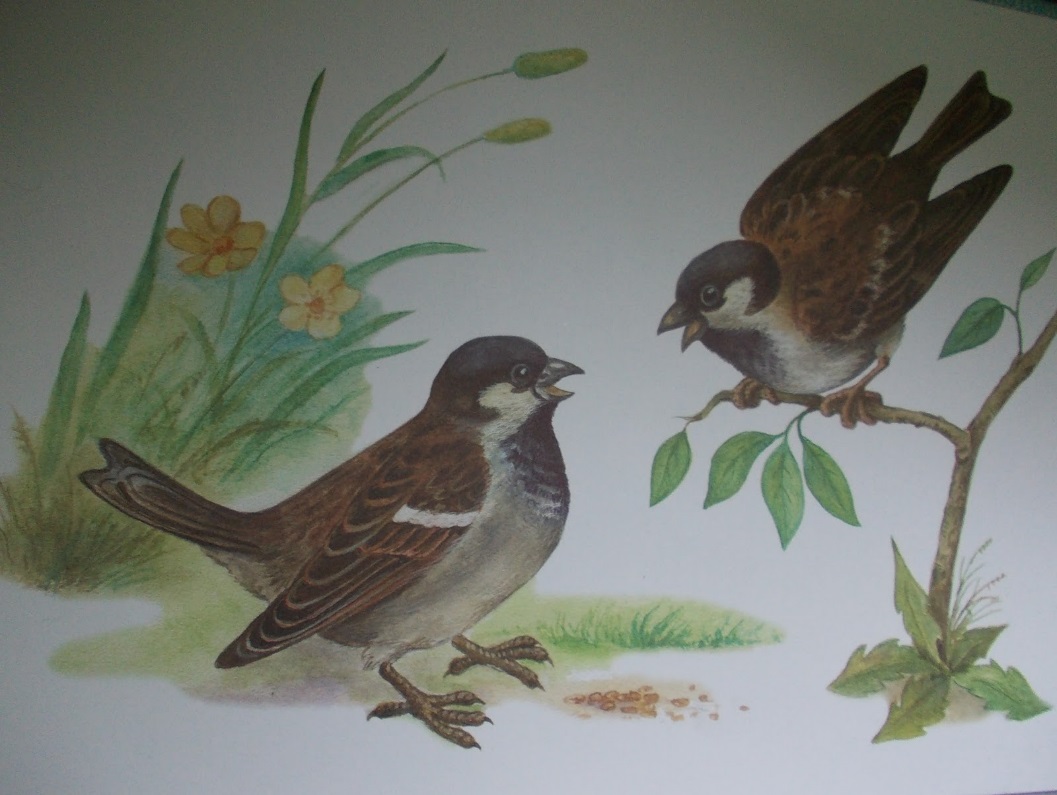 Громадили —
греблися,порпалися.
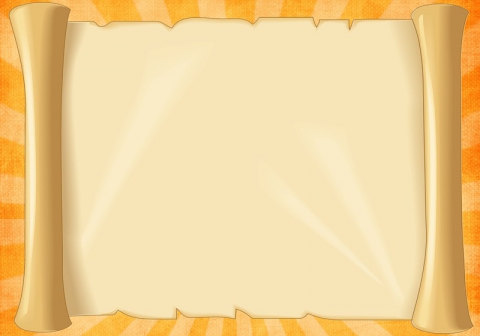 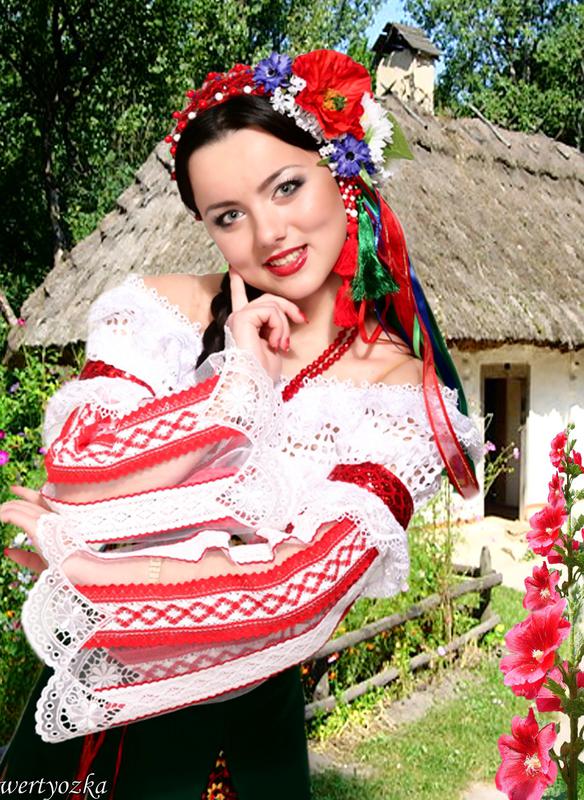 Дядина —жінка дядька, батькового або материного брата.
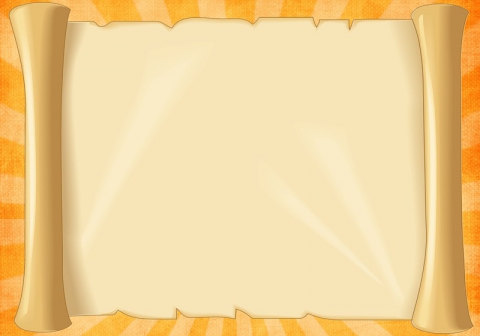 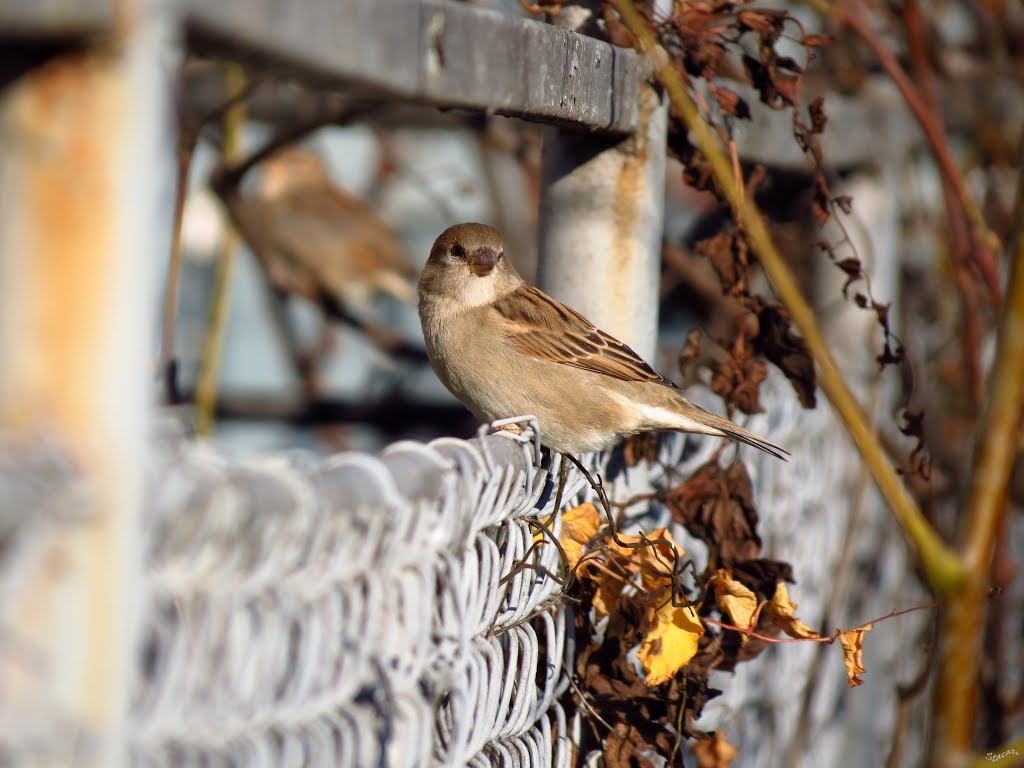 Притирився — 
прийшов, прилетів.
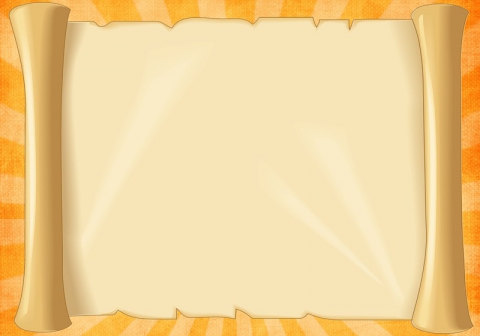 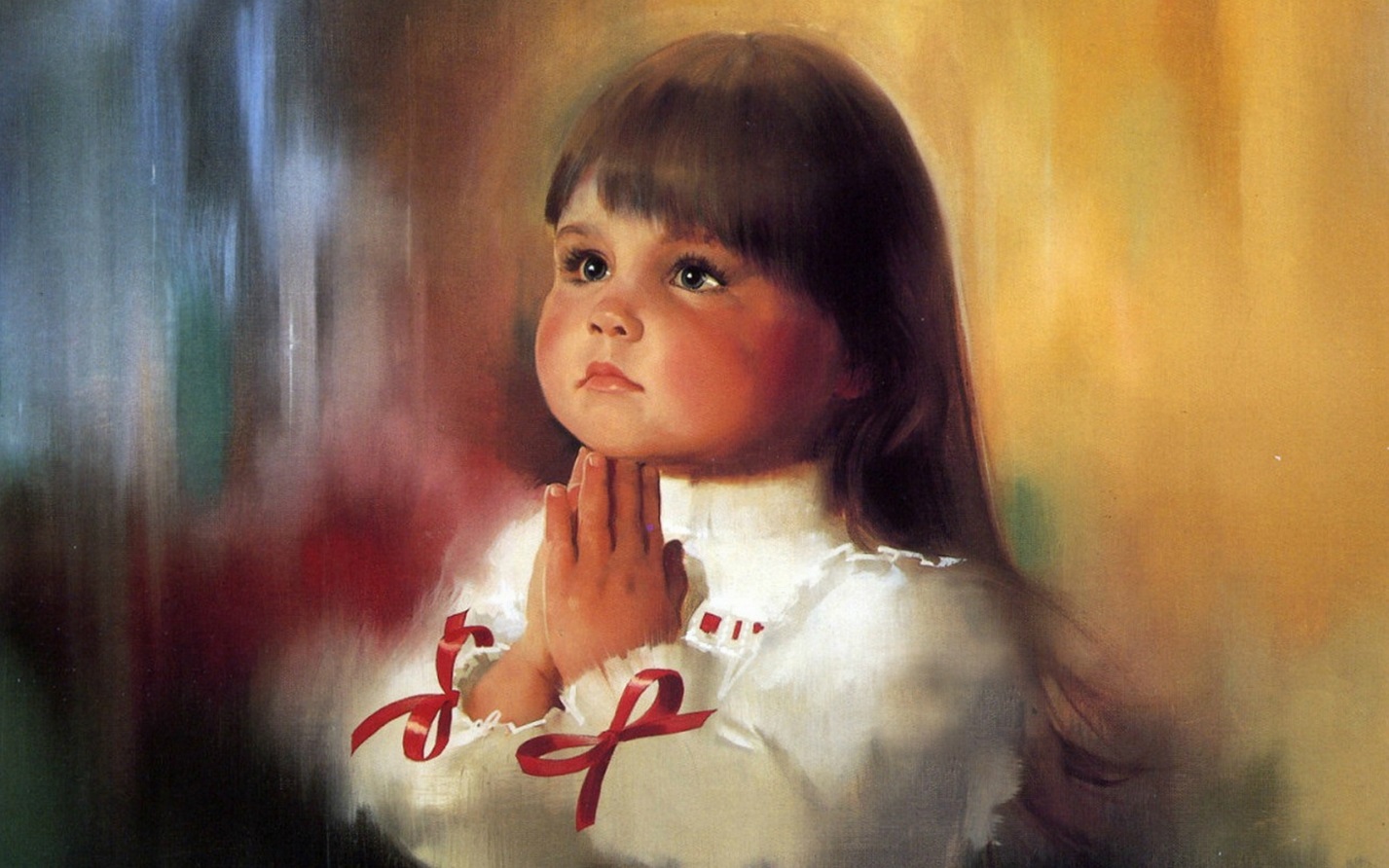 Ні гадки йому — 
 ні про що не думає.
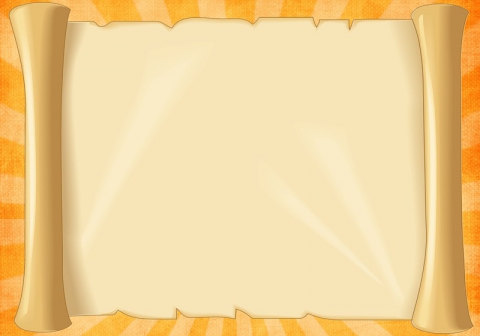 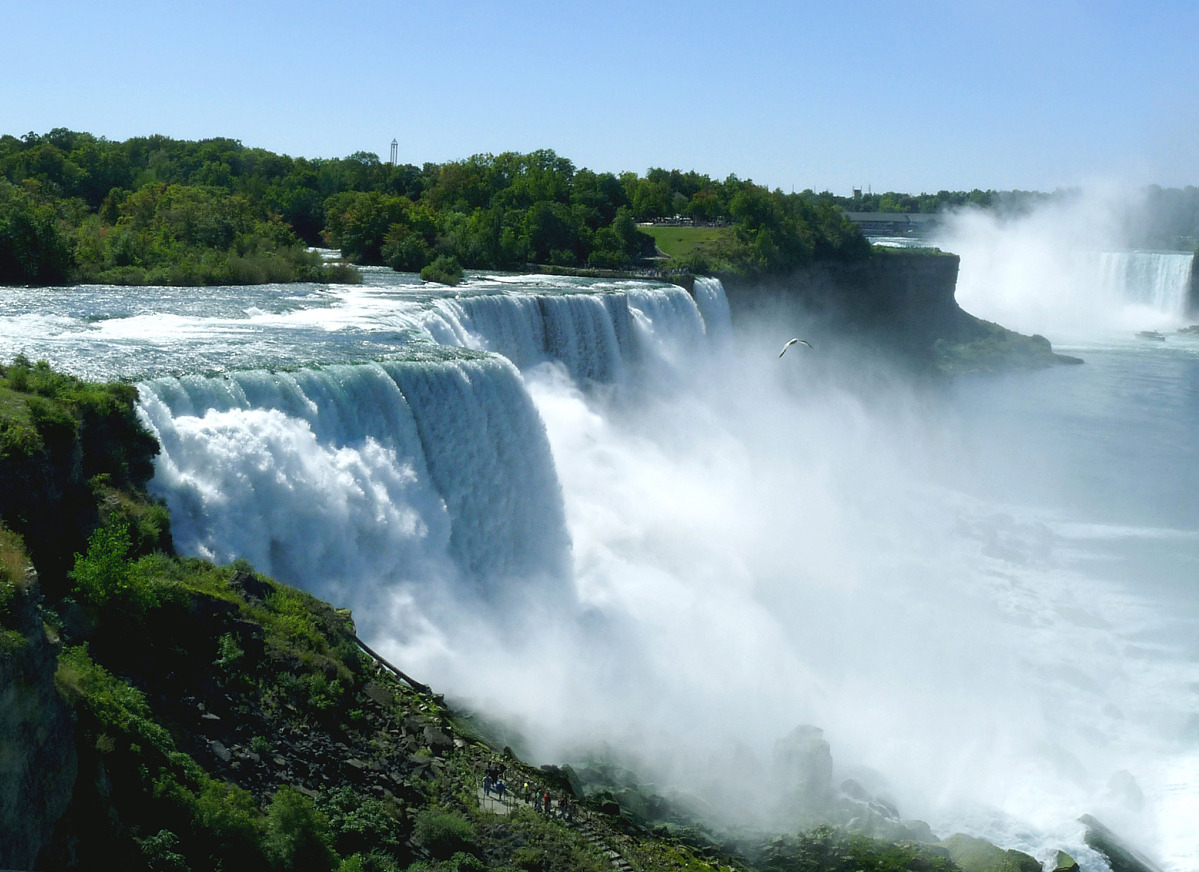 Ніагара —водоспад на кордоні 
Канади і США.
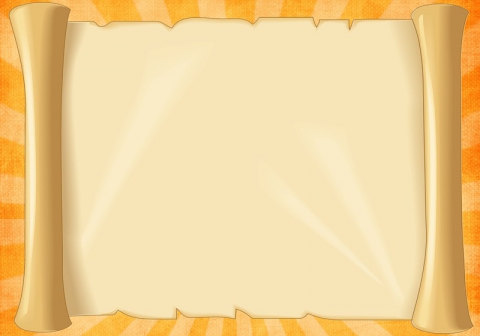 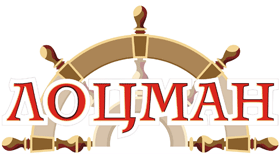 Лоцман — провідник суден по річках, каналах.
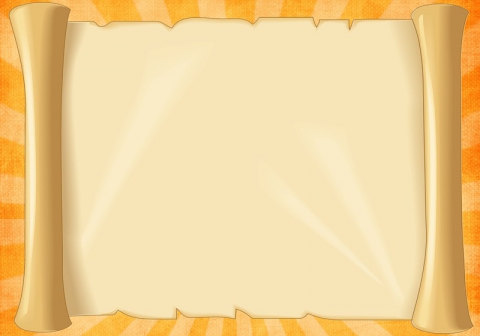 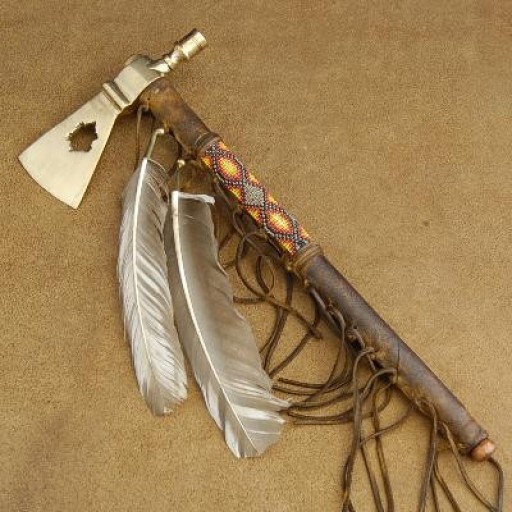 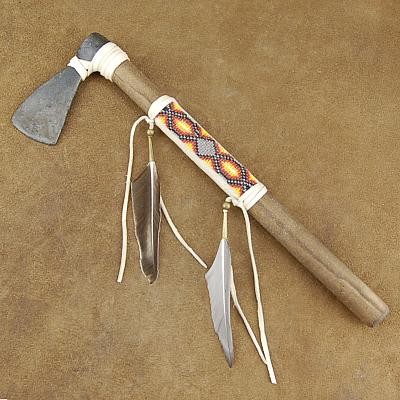 Томагавки — зброя індіанців Північної Америки у вигляді сокирки.
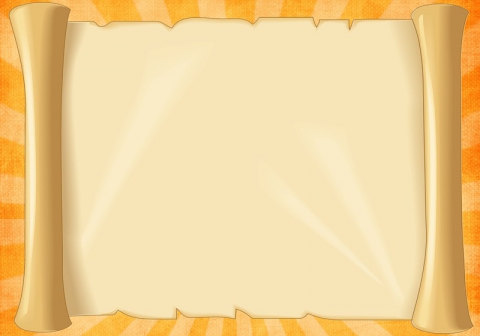 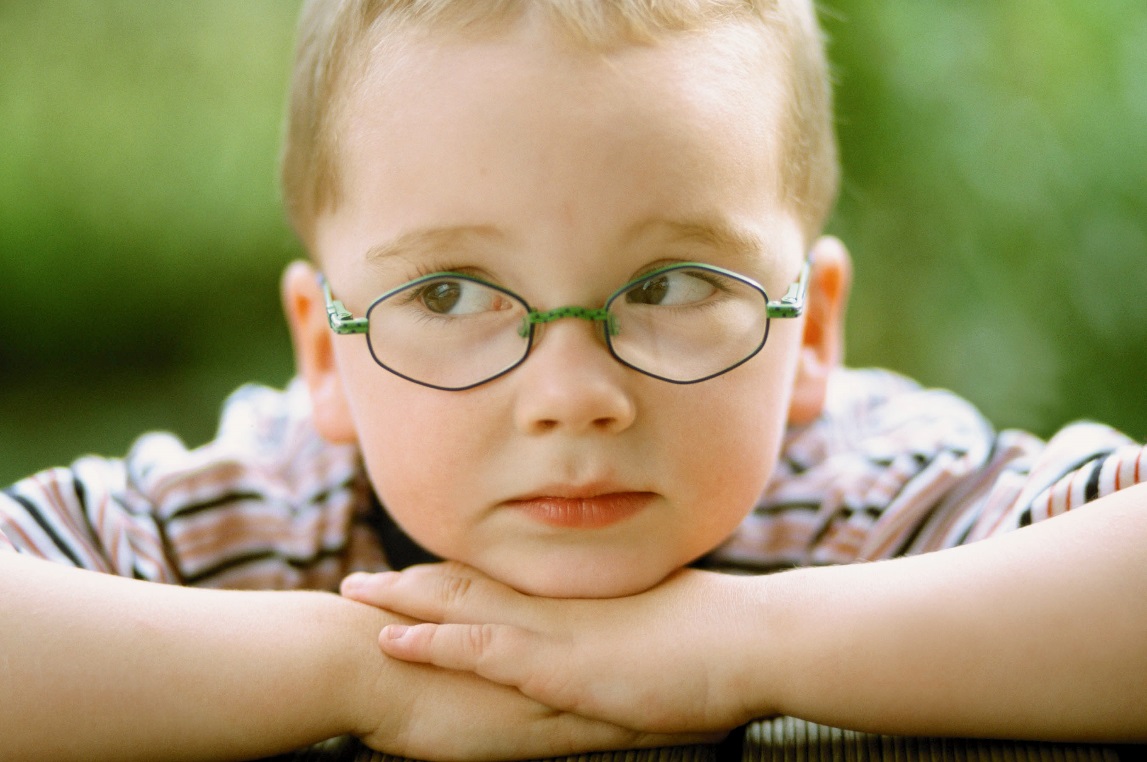 Оговтався — прийшов до тями, заспокоївся.
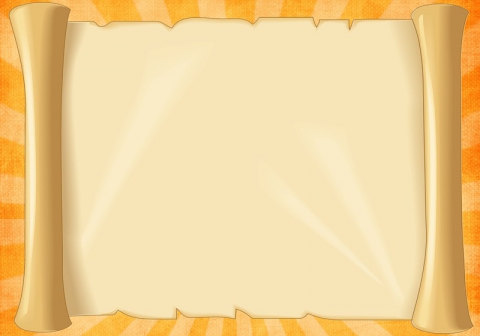 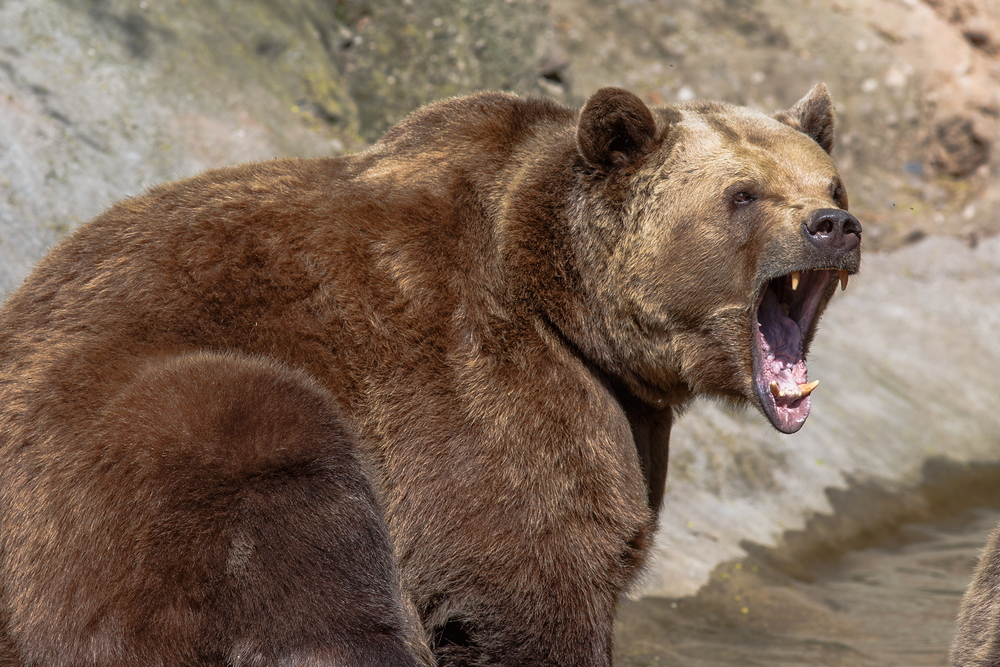 Бурмило — 
жартівливе 
прізвисько ведмедя.
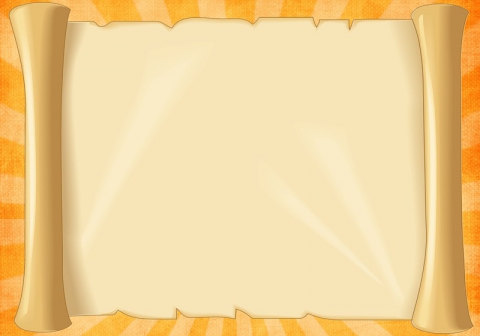 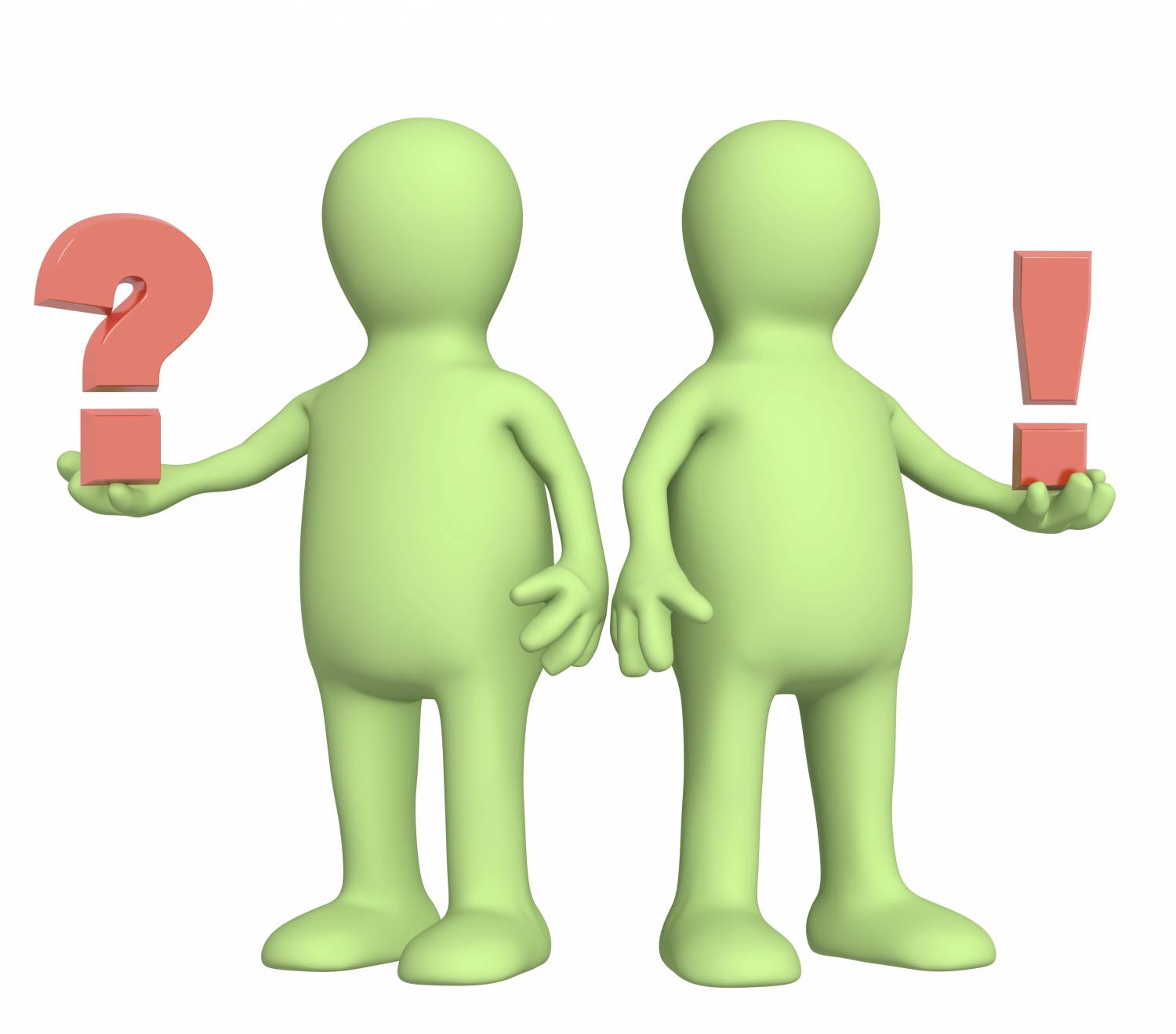 Має слушність —
правий.
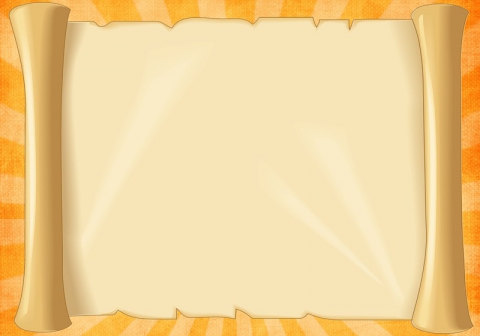 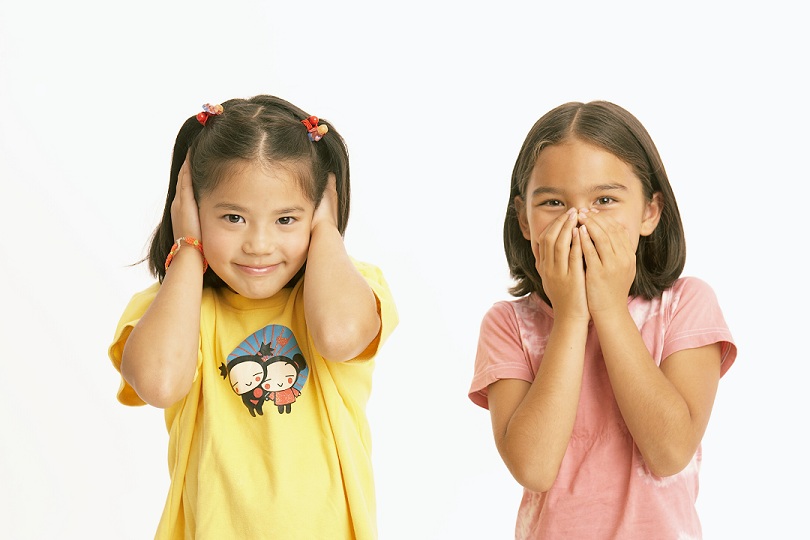 Далебі — справді,
 правду кажучи.
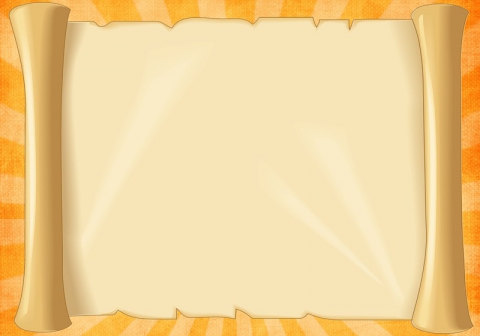 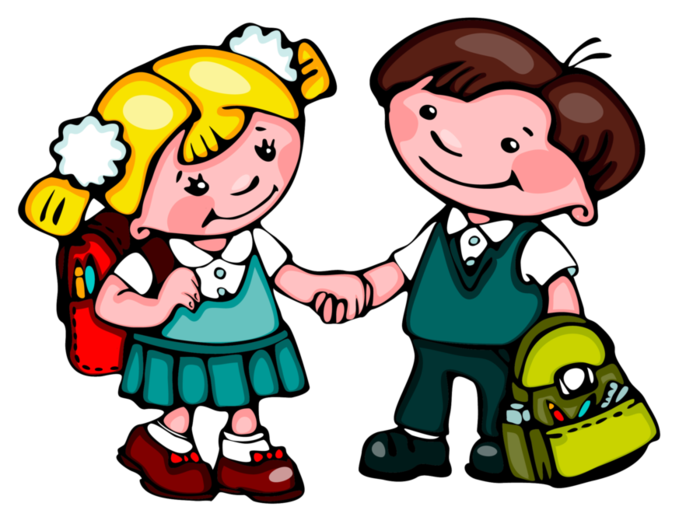 Знічев'я —без 
причини.
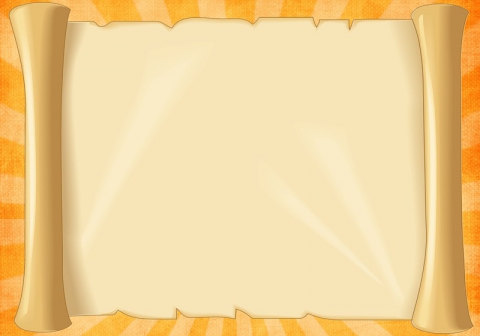 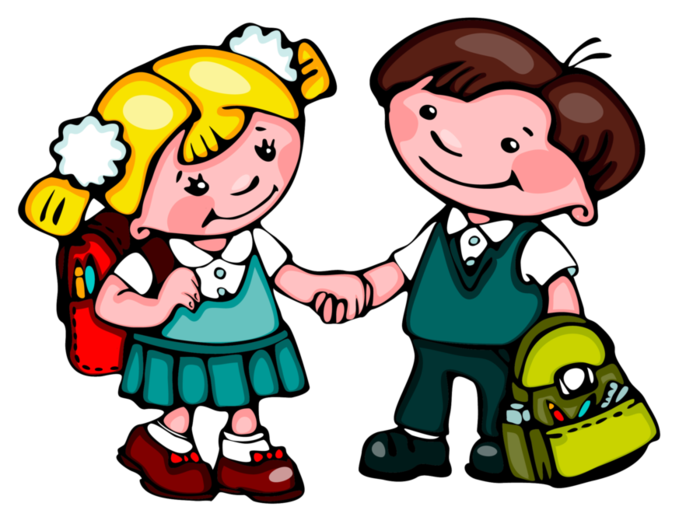 Розманіживсь —
 розслабився.
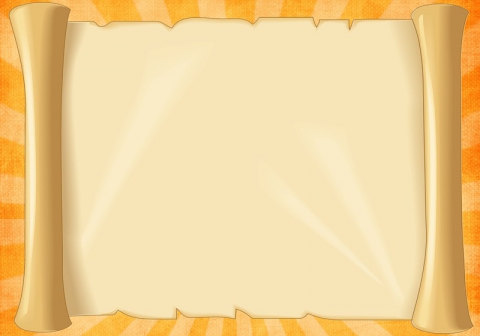 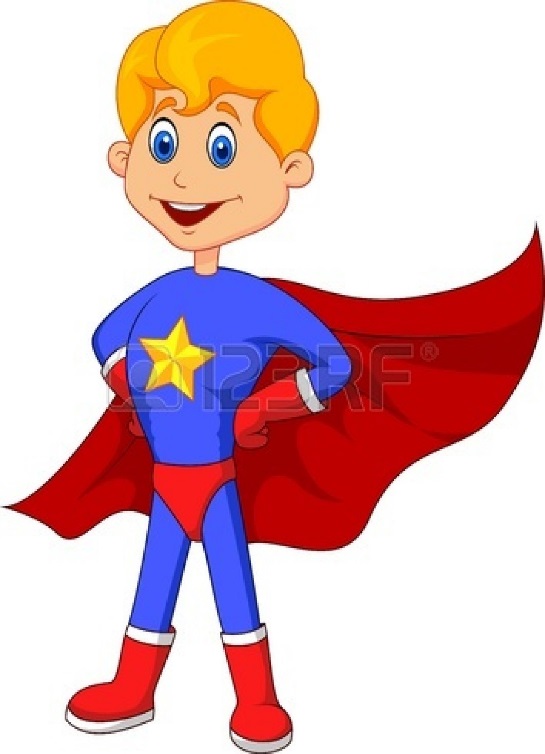 Паливода —людина, яка нічого й нікого не боїться і ні перед чим не зупиняється.
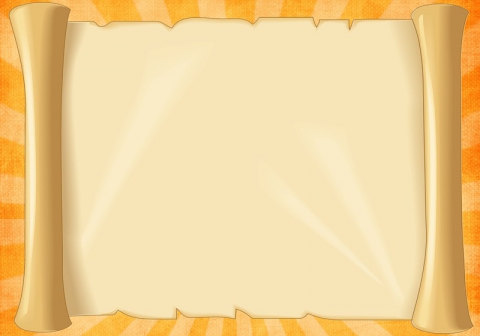 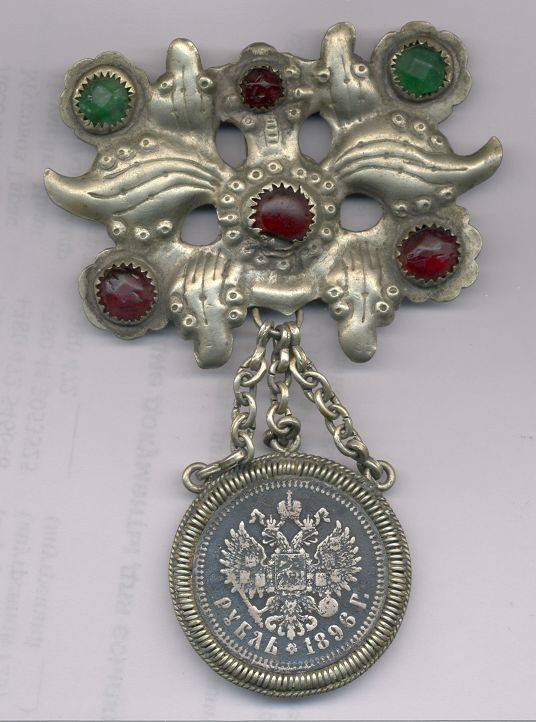 Дукач — жіноча прикраса у вигляді монети.
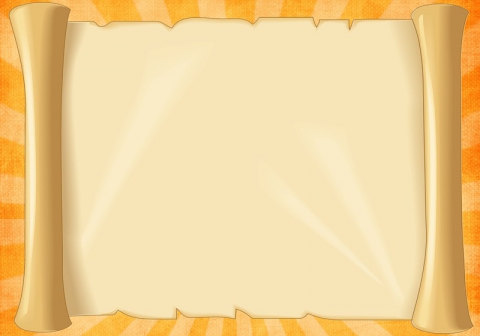 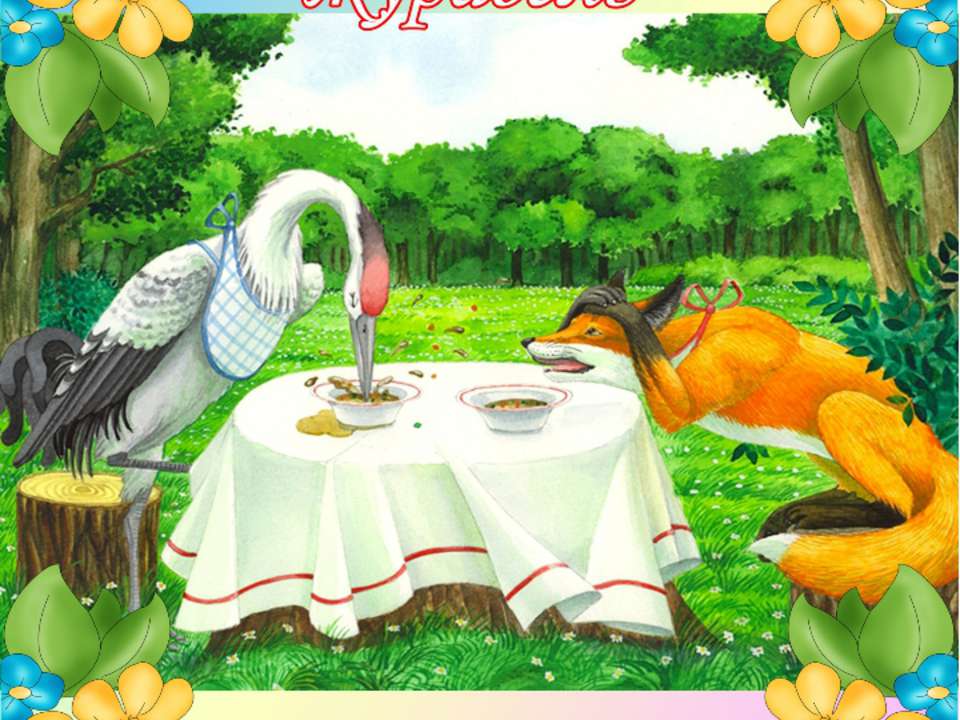 Ошукала — 
обдурила.
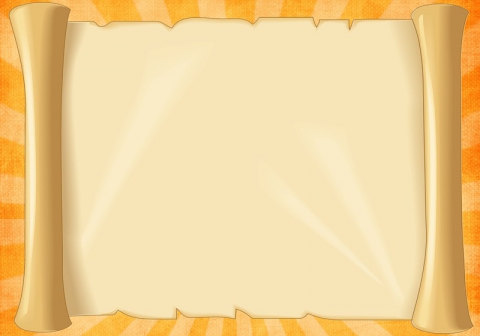 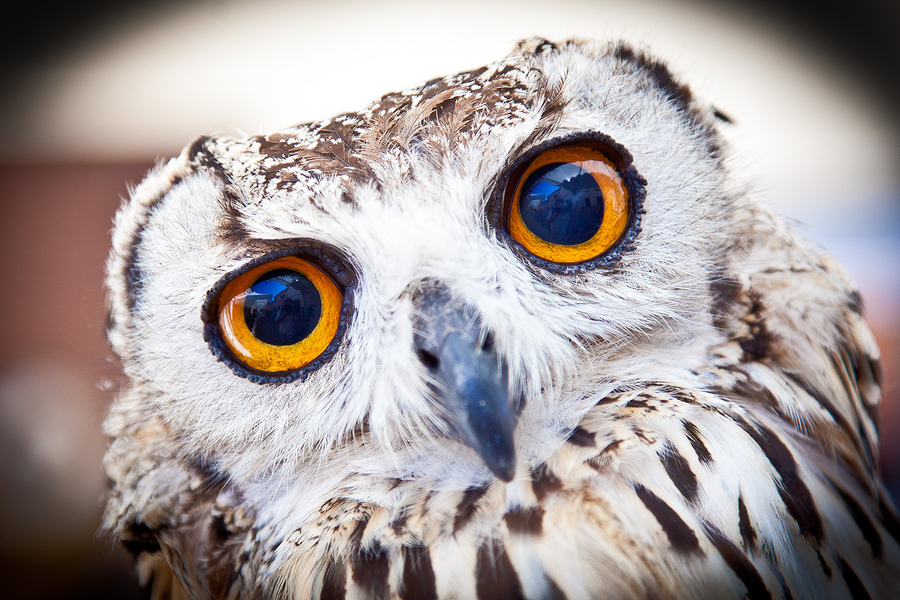 Зорить — пильно
 вдивляється.
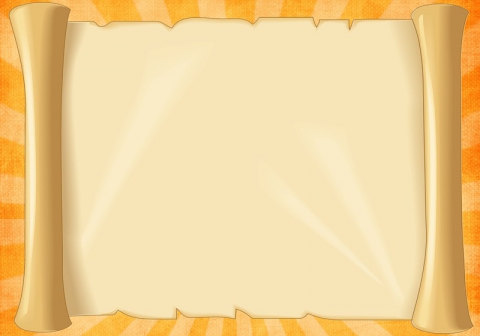 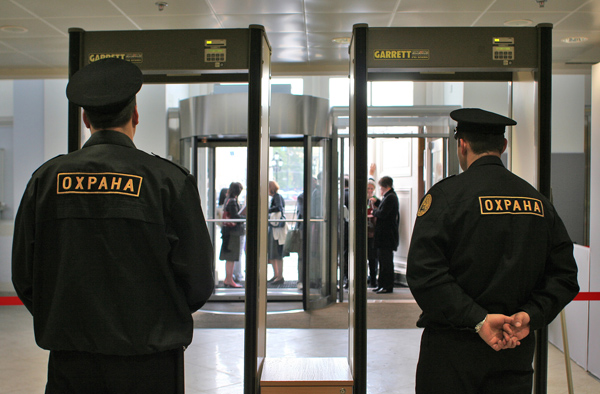 Дозор —охорона.
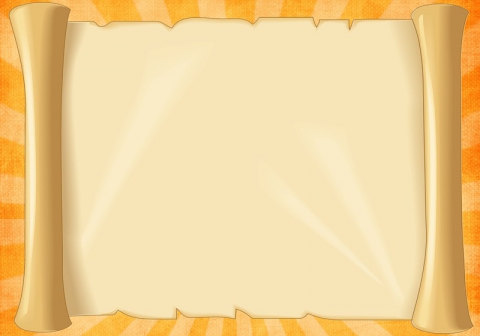 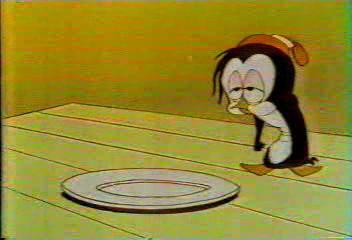 Риски в роті не мав — був голодний, нічого не їв.